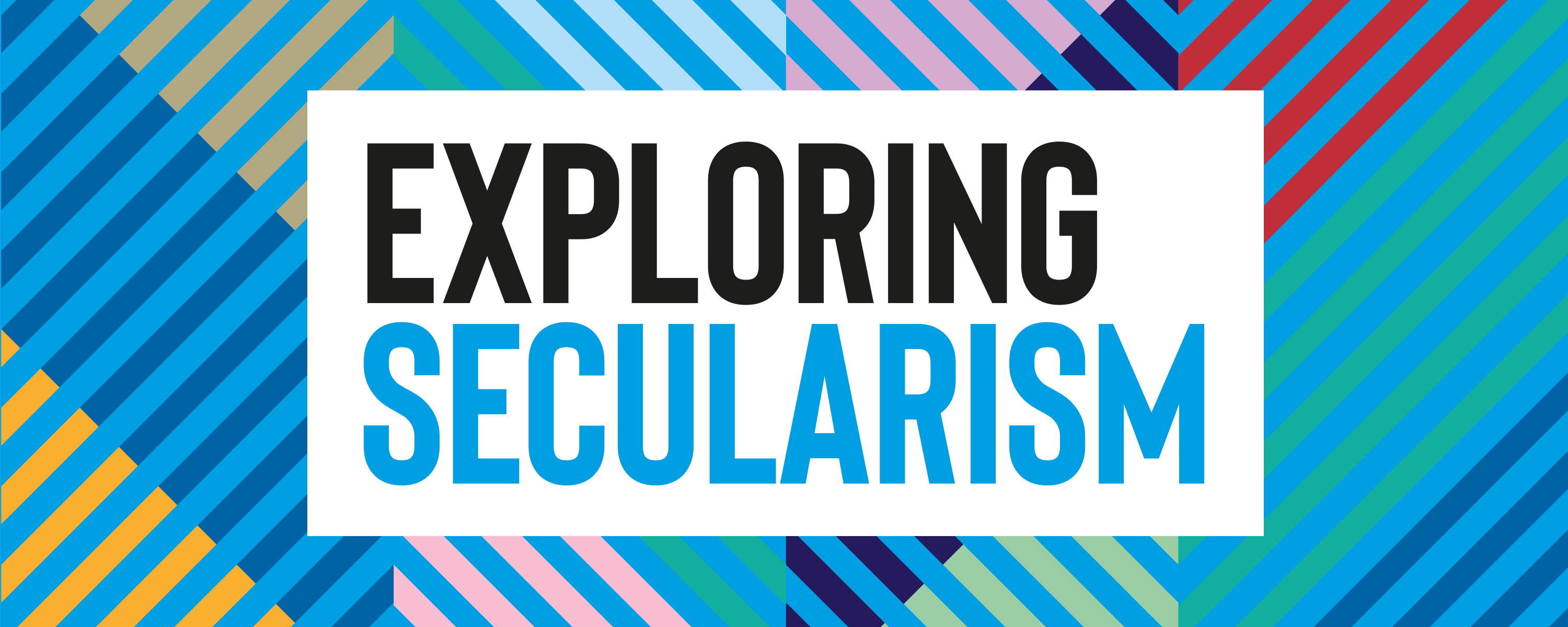 What are blasphemy laws?
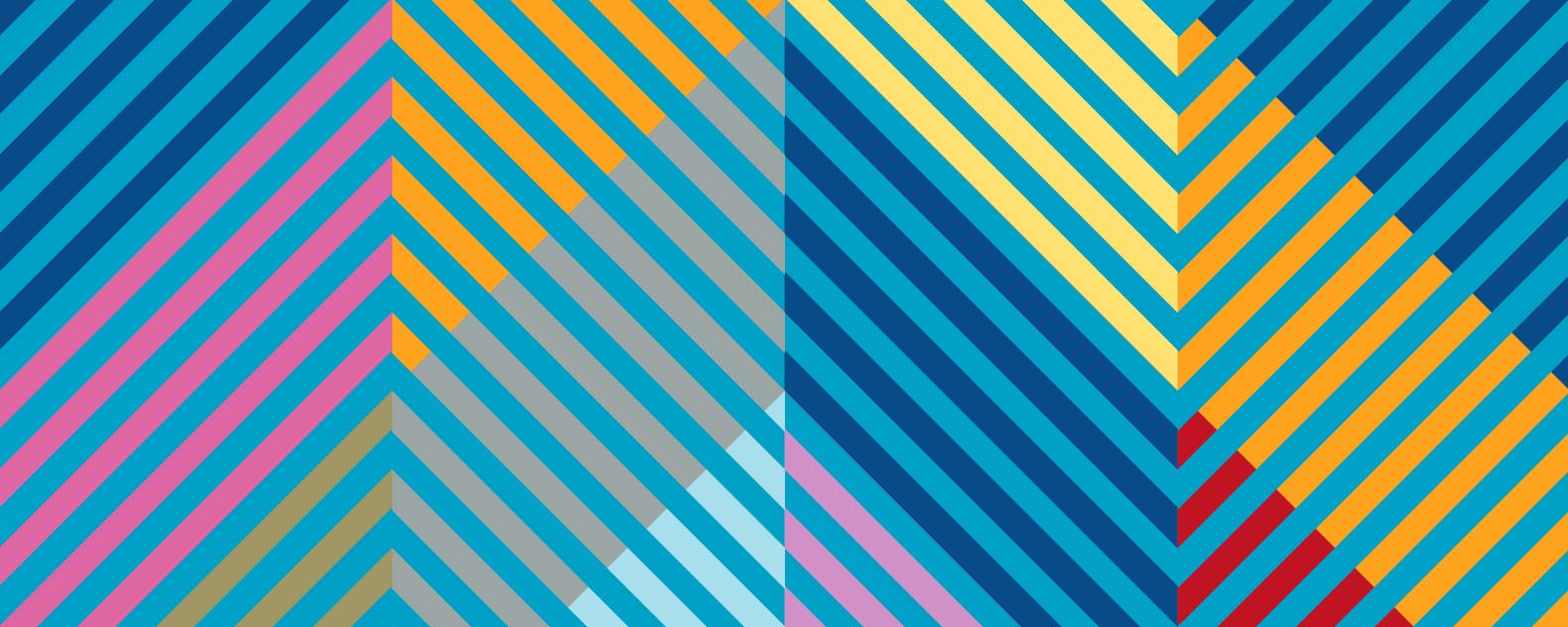 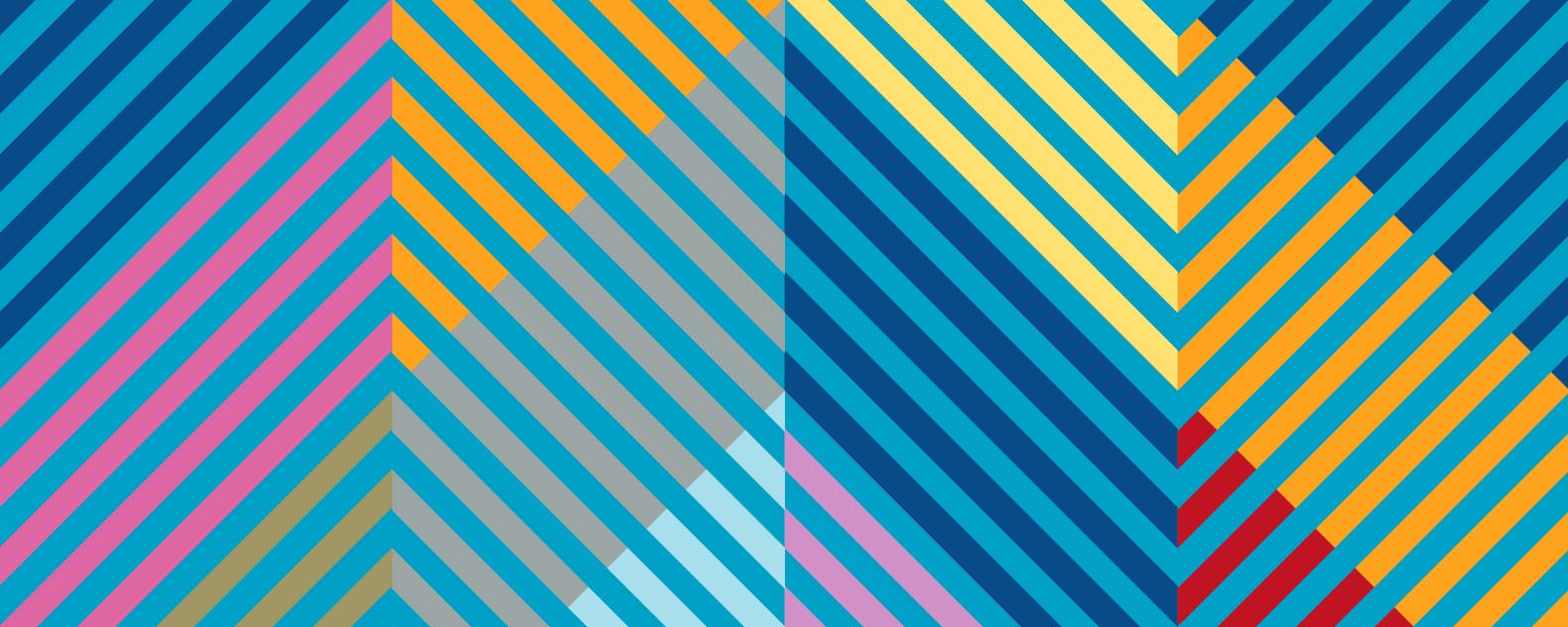 Definition
Do you know what blasphemy means?
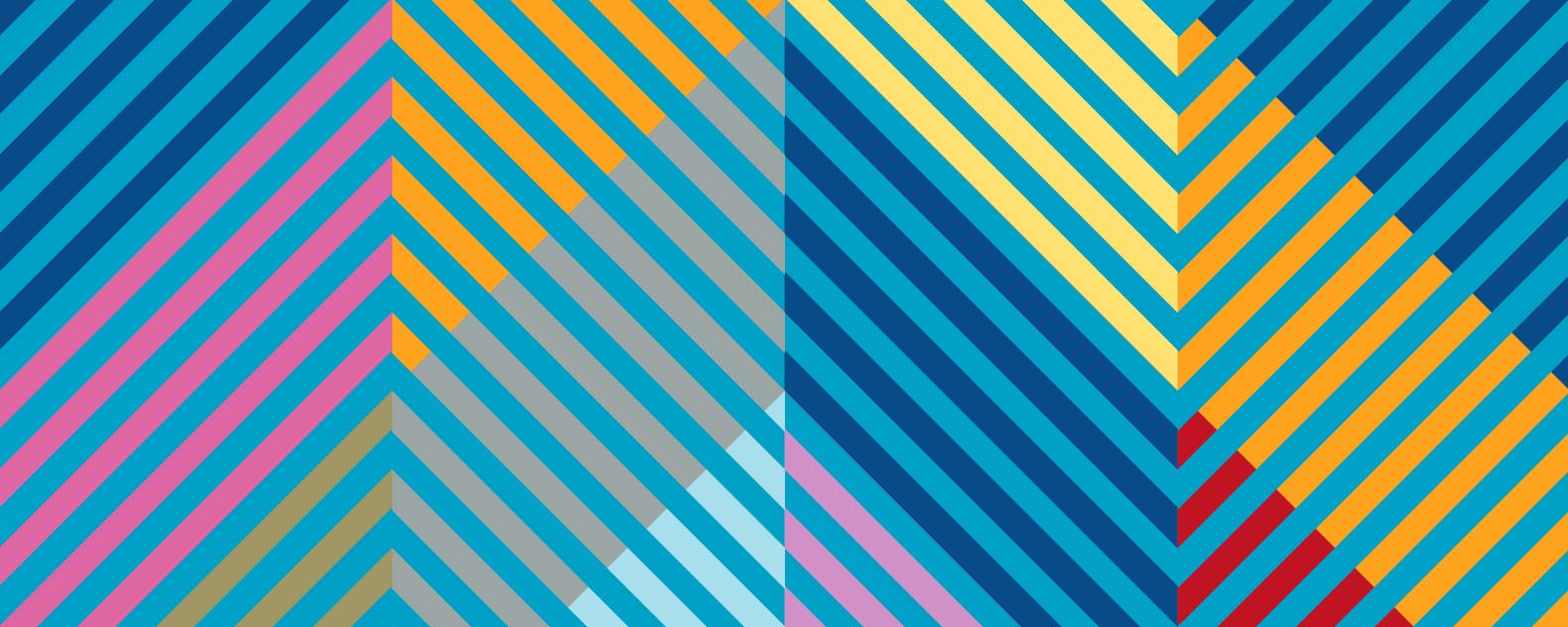 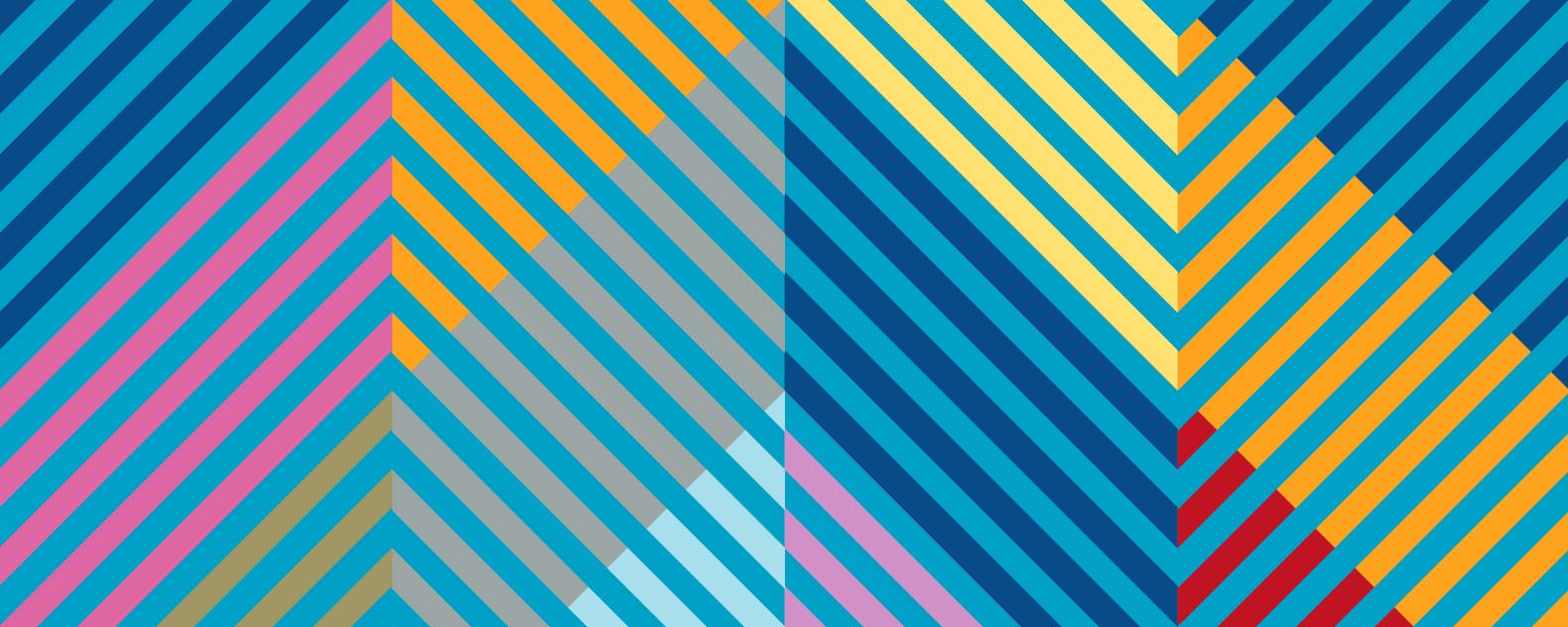 Definition
Blasphemy is defined in the Cambridge Dictionary as: 

“Something that you say or do that shows you do not respect God or a religion”.
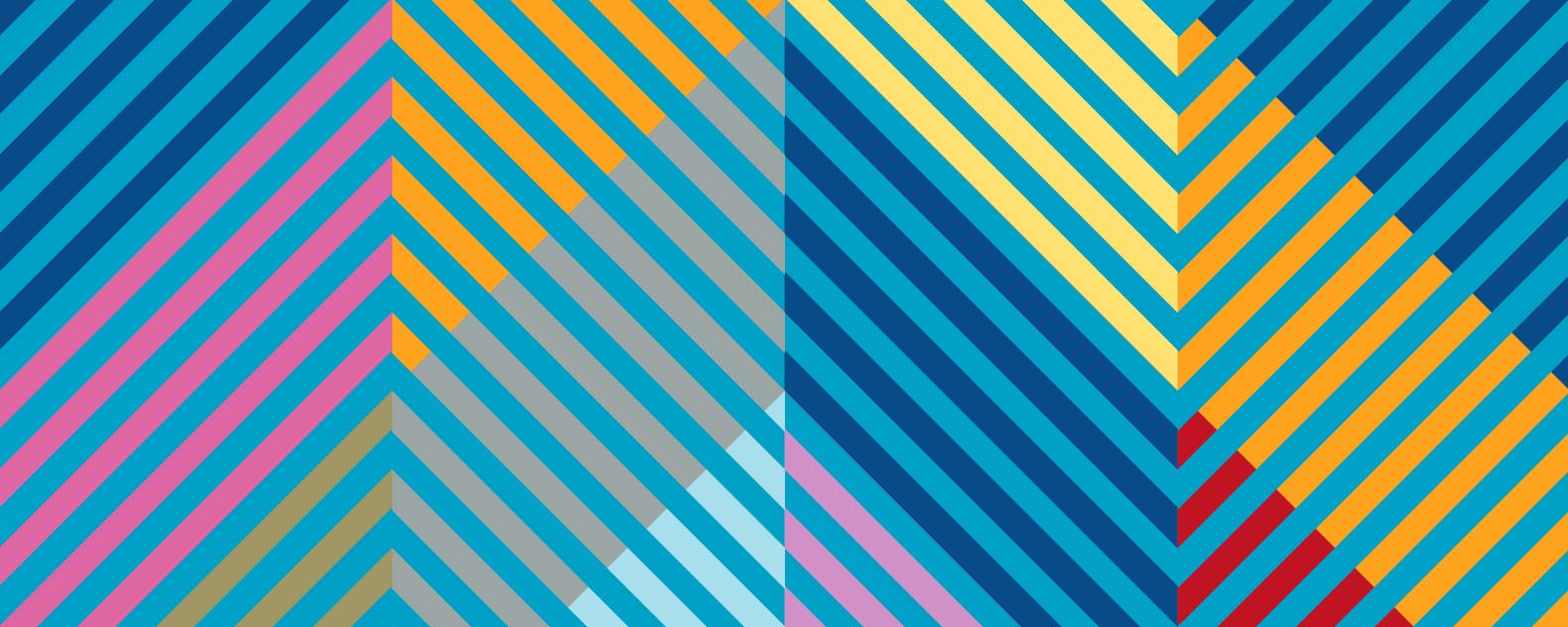 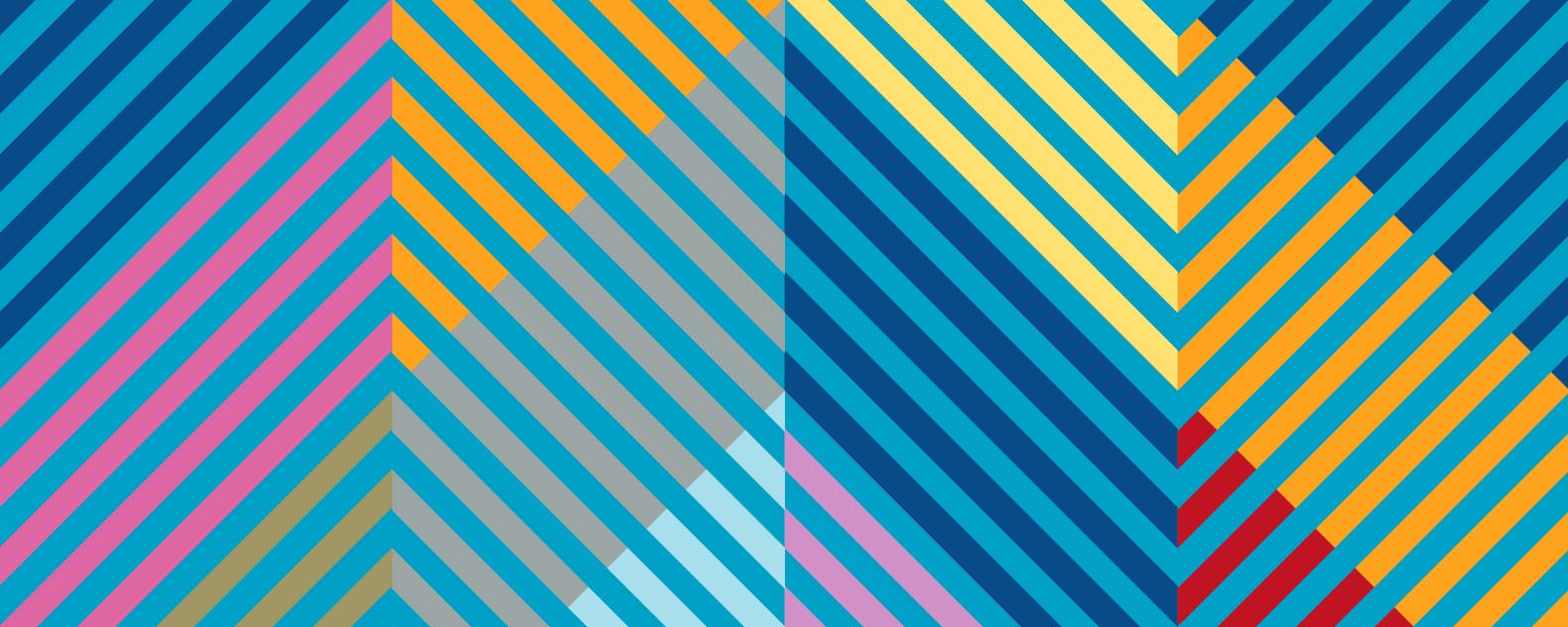 Background
Throughout the ages organised religions treated offensive language towards individuals, the community and towards the religious ideas and beliefs as blasphemy. 
Today, to unjustly damage the reputation of an individual is considered a form of unjustified use of free speech and is called a slander. To publicly call someone a thief without evidence is against the law and could get you on court for slander.
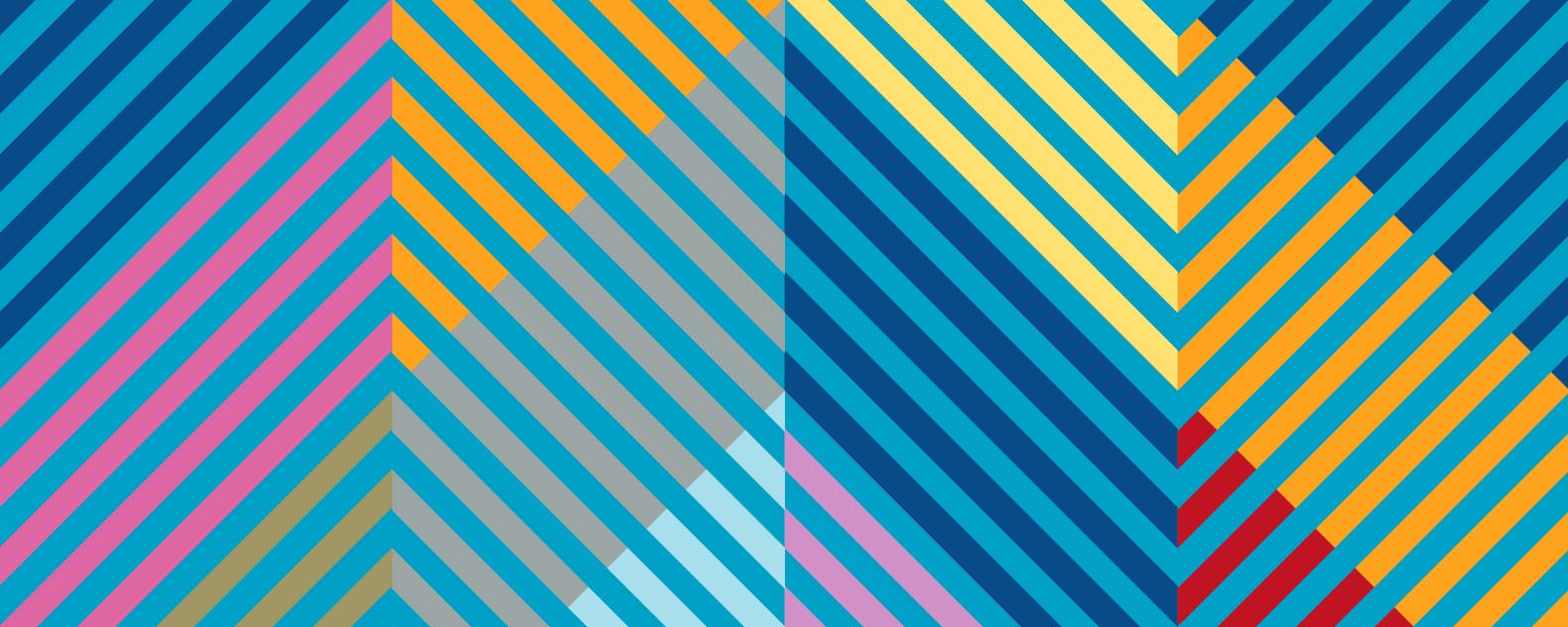 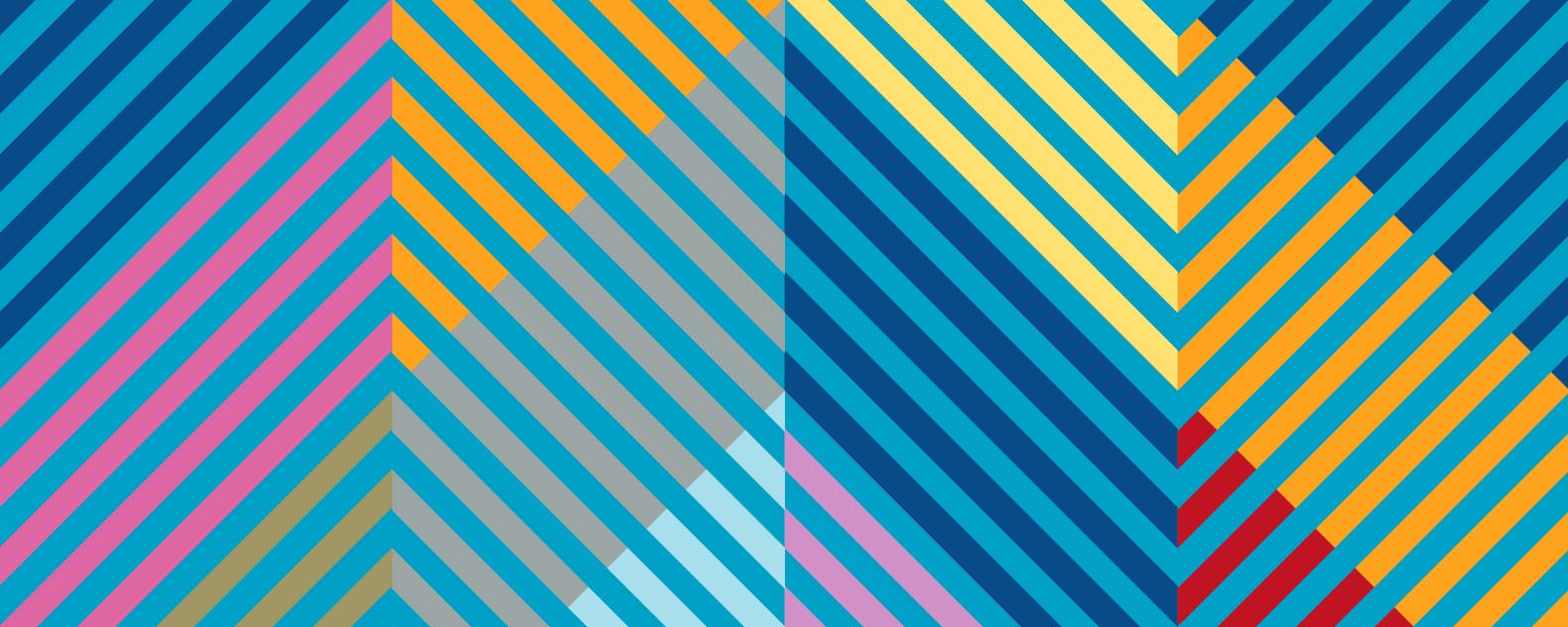 Background
Blasphemy on the other hand is an "injury to the reputation“ of the collective by using disrespectful language towards their religion or beliefs. 
For example, making a claim that the Bible is just a fiction and the existence of Jesus just a myth, or mocking specific religious beliefs in any way, used to be punishable by law as it is offensive to the people who hold those beliefs. 
In 2008 blasphemy law was abolished in England and Wales and everyone is allowed to be critical of religious ideas or even satirise them.
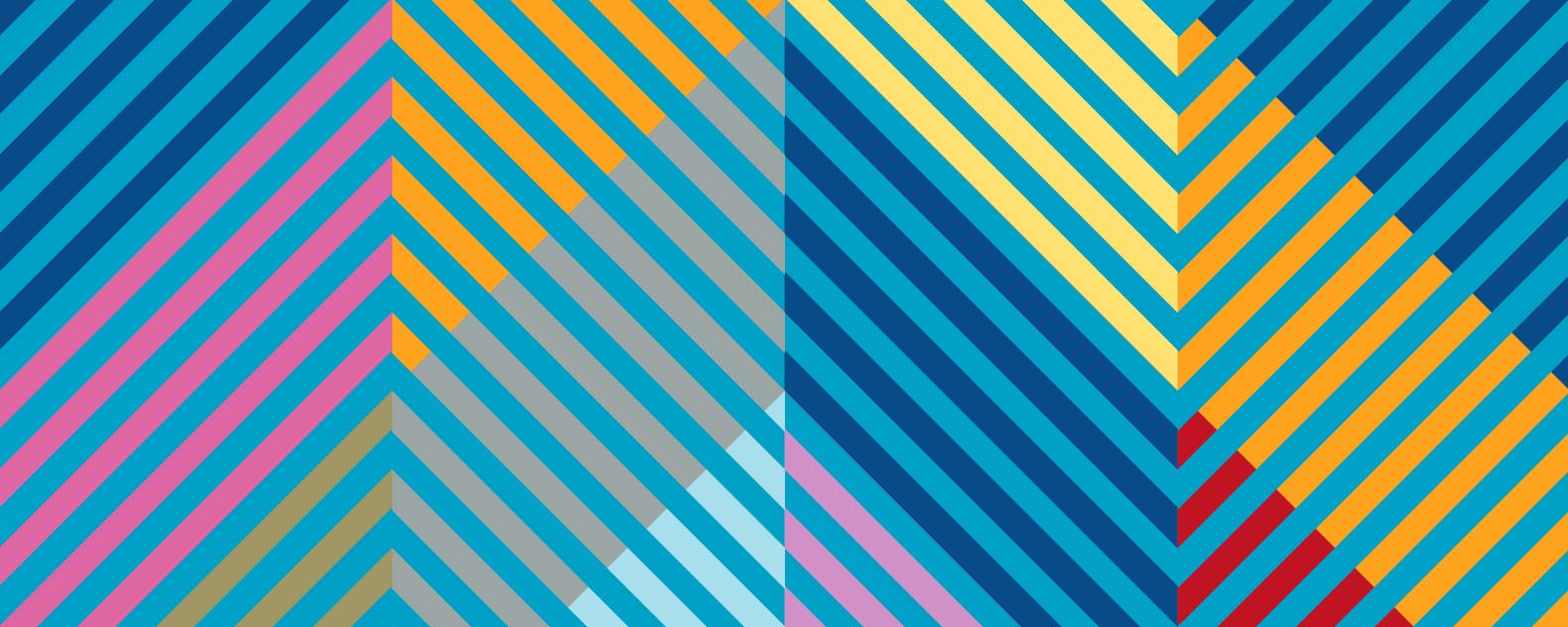 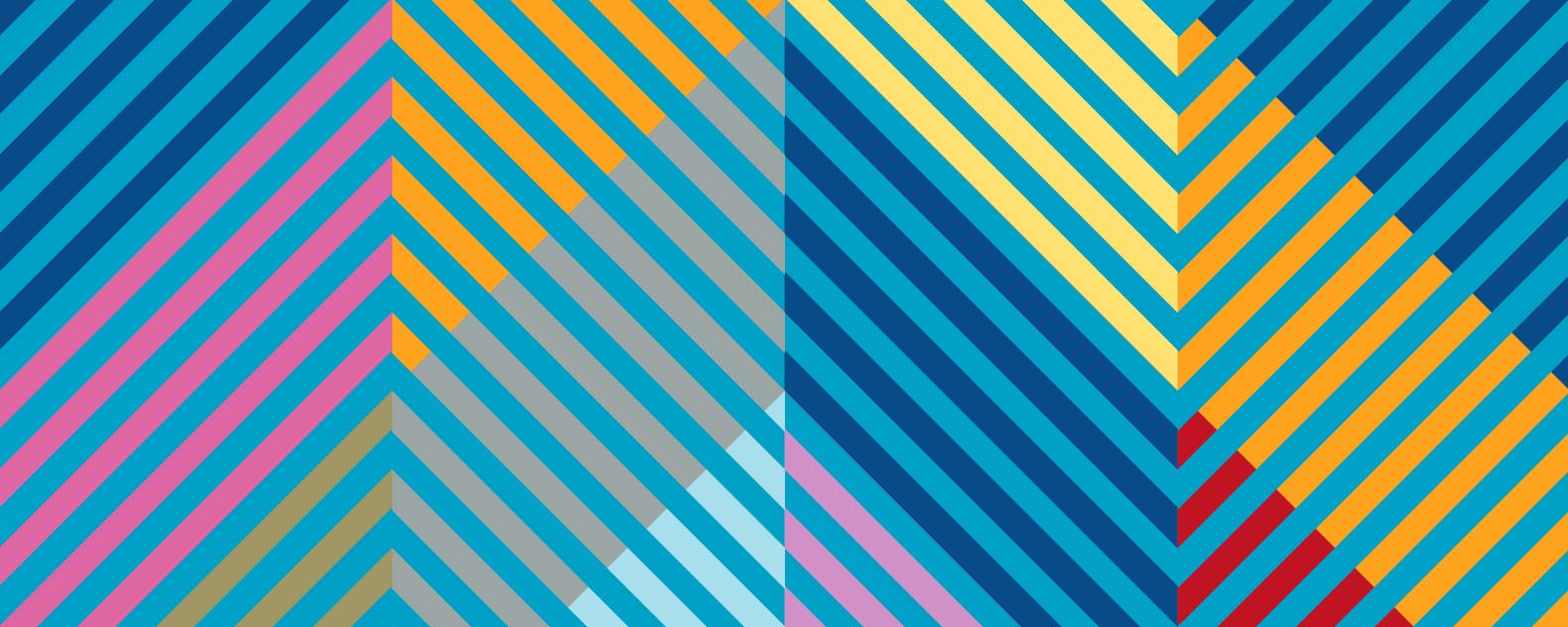 Task
We are going to read a number of different viewpoints on blasphemy. 

Think about whether the viewpoint agrees or disagrees with the idea of blasphemy.

Then think about whether you agree or disagree with the viewpoint, and why.
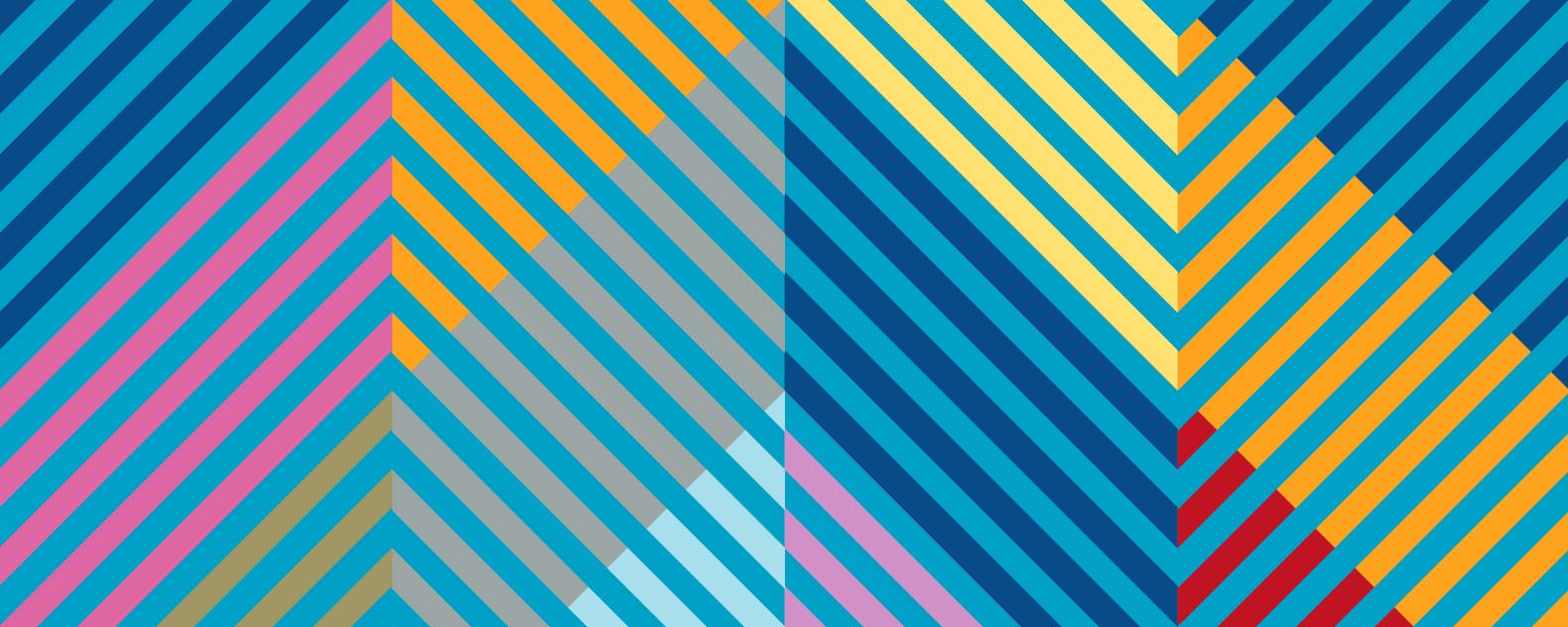 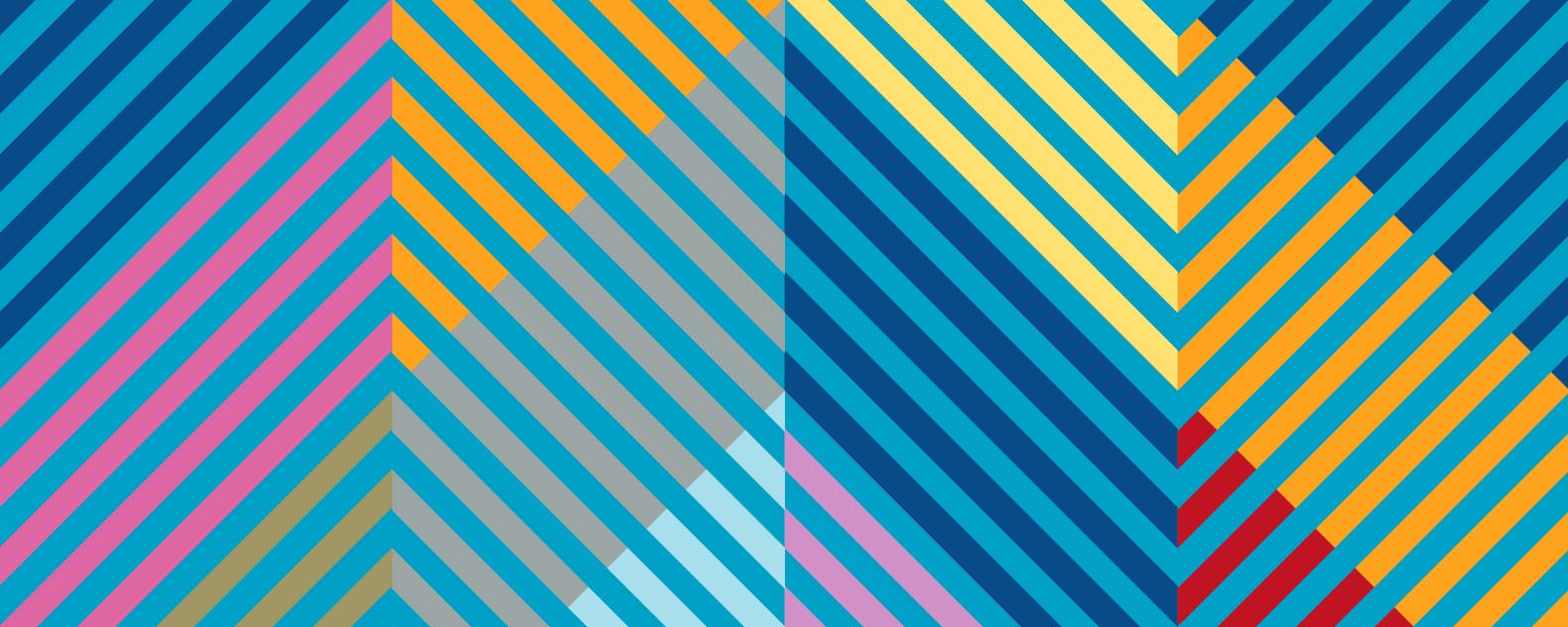 Viewpoint 1
Blasphemy is an offense to God, no one should have right to do it freely and we are right to punish those that do. We are a Christian country and the rights of Christians need to be respected. It is not alright to offend other people’s deeply held beliefs and mock them. Christianity teaches love and tolerance and we should protect those values from mistreatment of those that are intolerant of us.
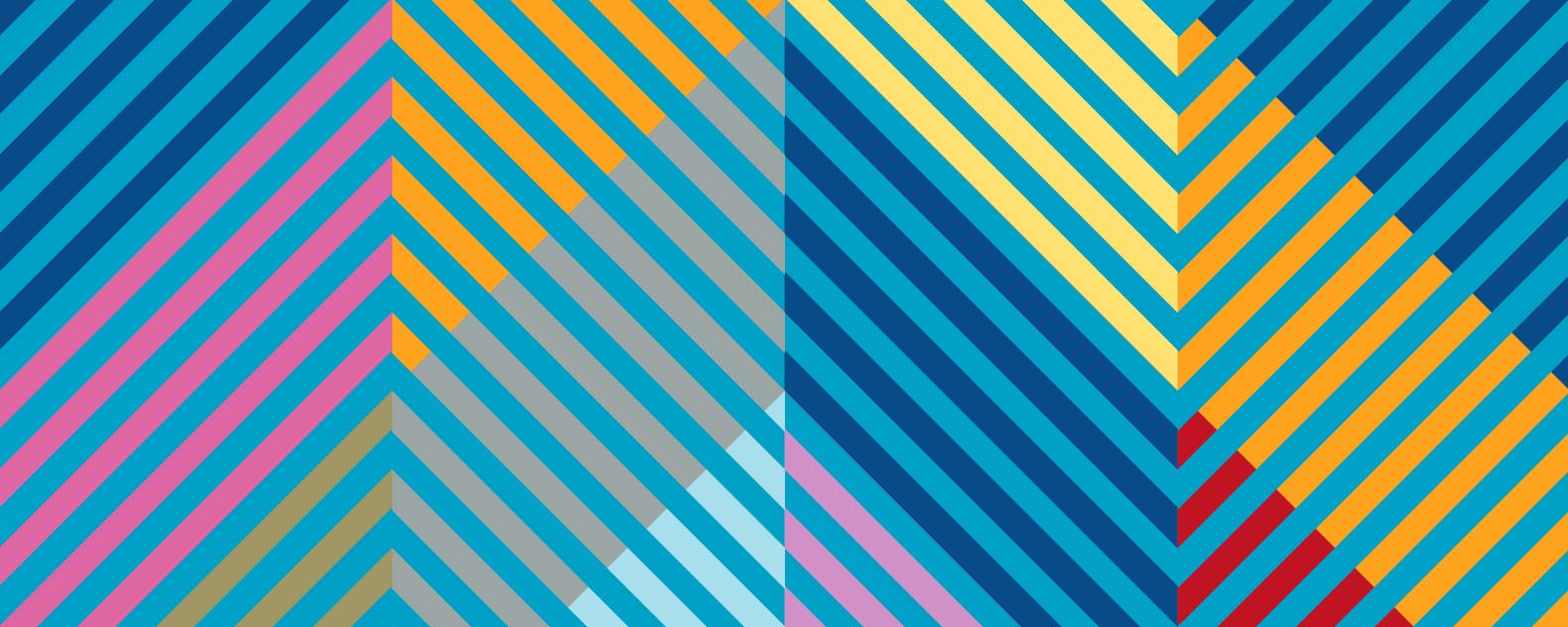 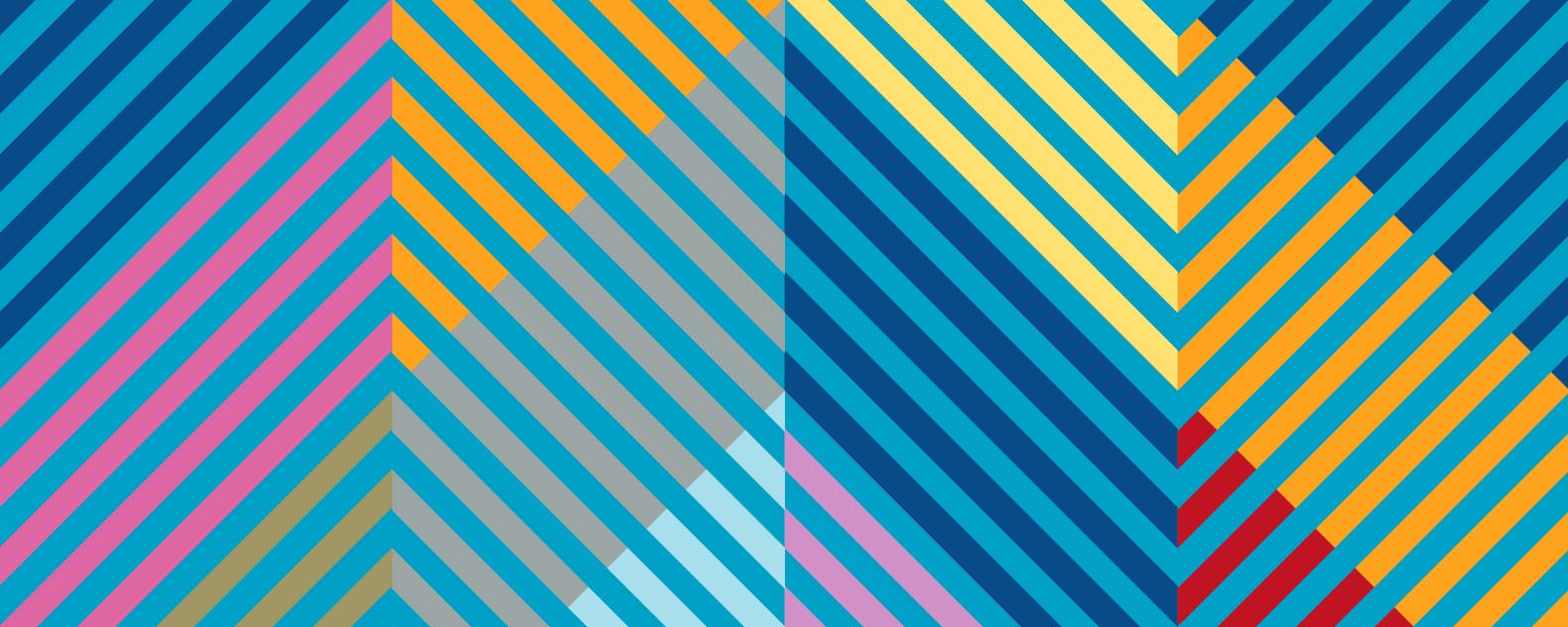 Viewpoint 2
I am nonreligious and a humanist myself but I find it to be very important that we have a law that will protect the sentiments of all religious and nonreligious communities in the UK. No religious or nonreligious worldview should be mocked and we should have laws in place to prevent that. Mocking the worldviews that are part of someone’s identity can cause great emotional harm and should be restricted.
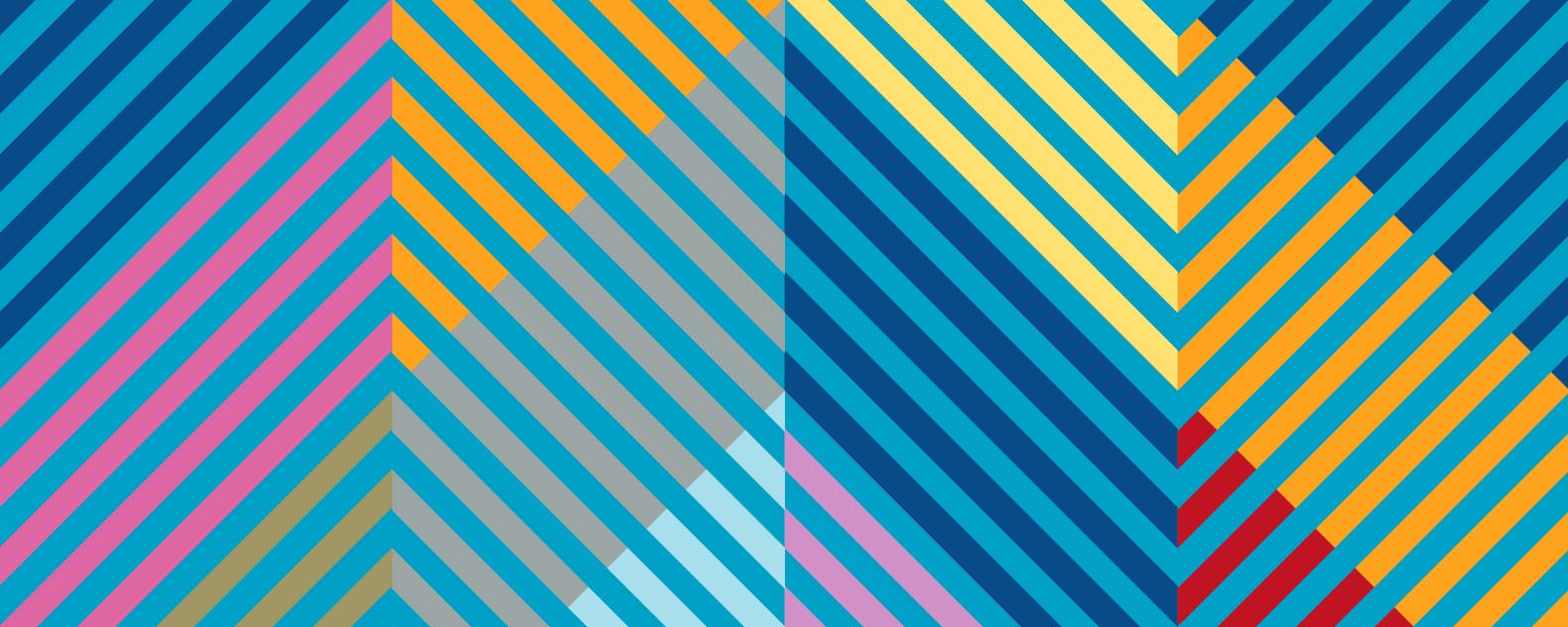 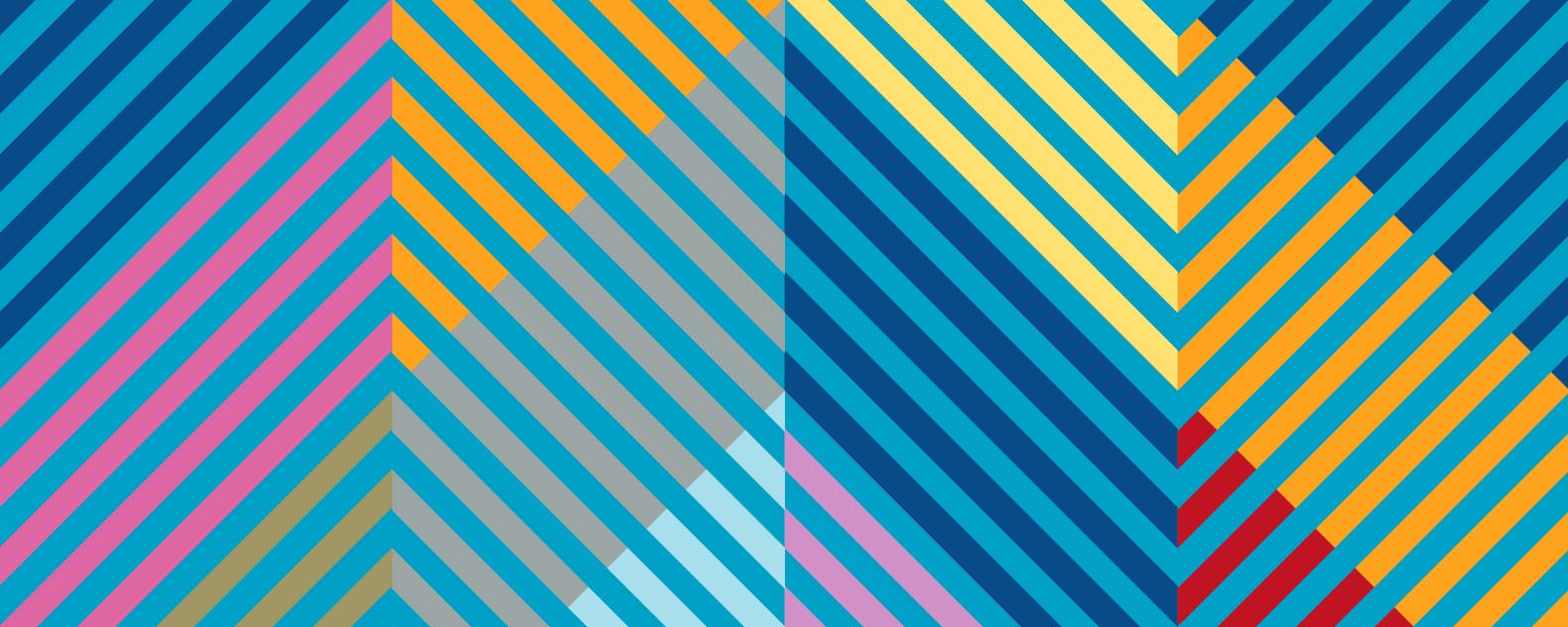 Viewpoint 3
Human rights protect individuals and not ideas or beliefs. Freedom of speech is a fundamental right and the Universal declaration of human rights states that all ideas can be scrutinised, criticised, satirised and mocked. These rights were hard fought and liberal democracies uphold them as they understand that the only way to fight bad ideas is if we are free to express criticism against them. Those that demand that their beliefs are respected and safeguarded from criticism or ridicule are the intolerant of others and their right of freedom of expression.
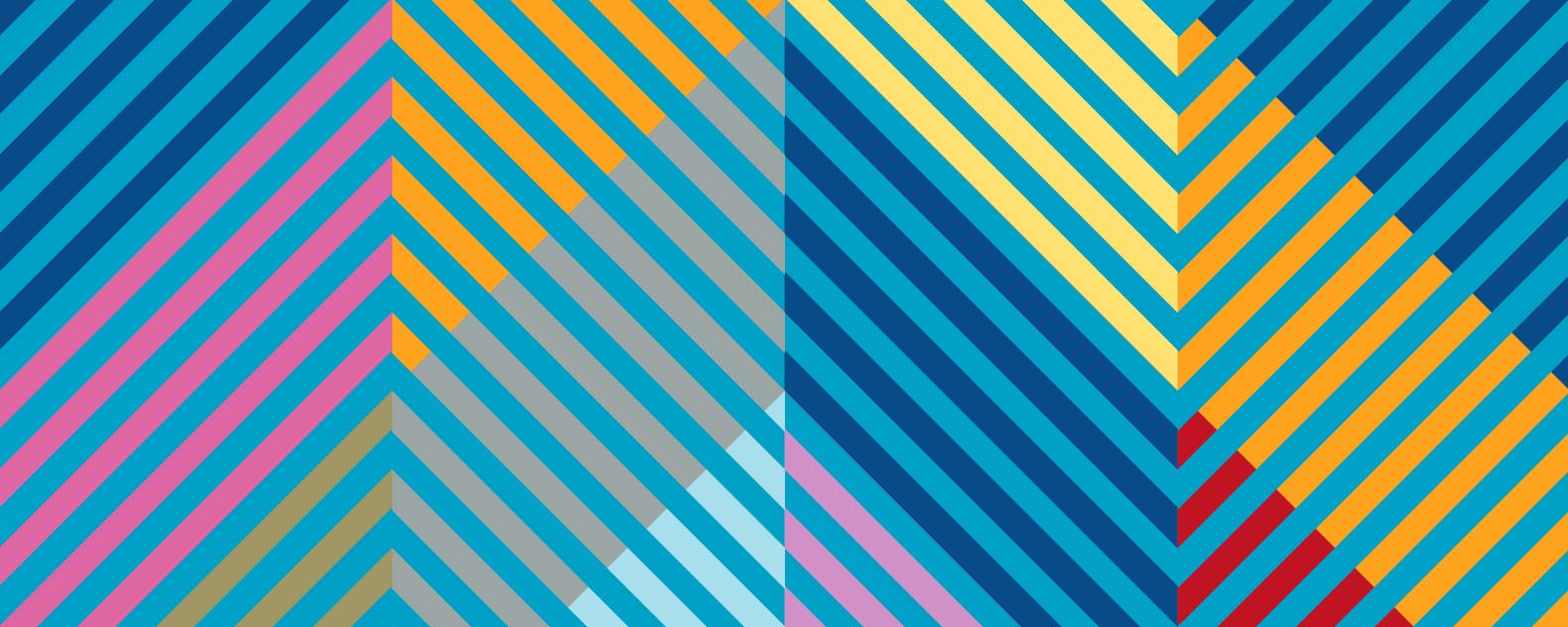 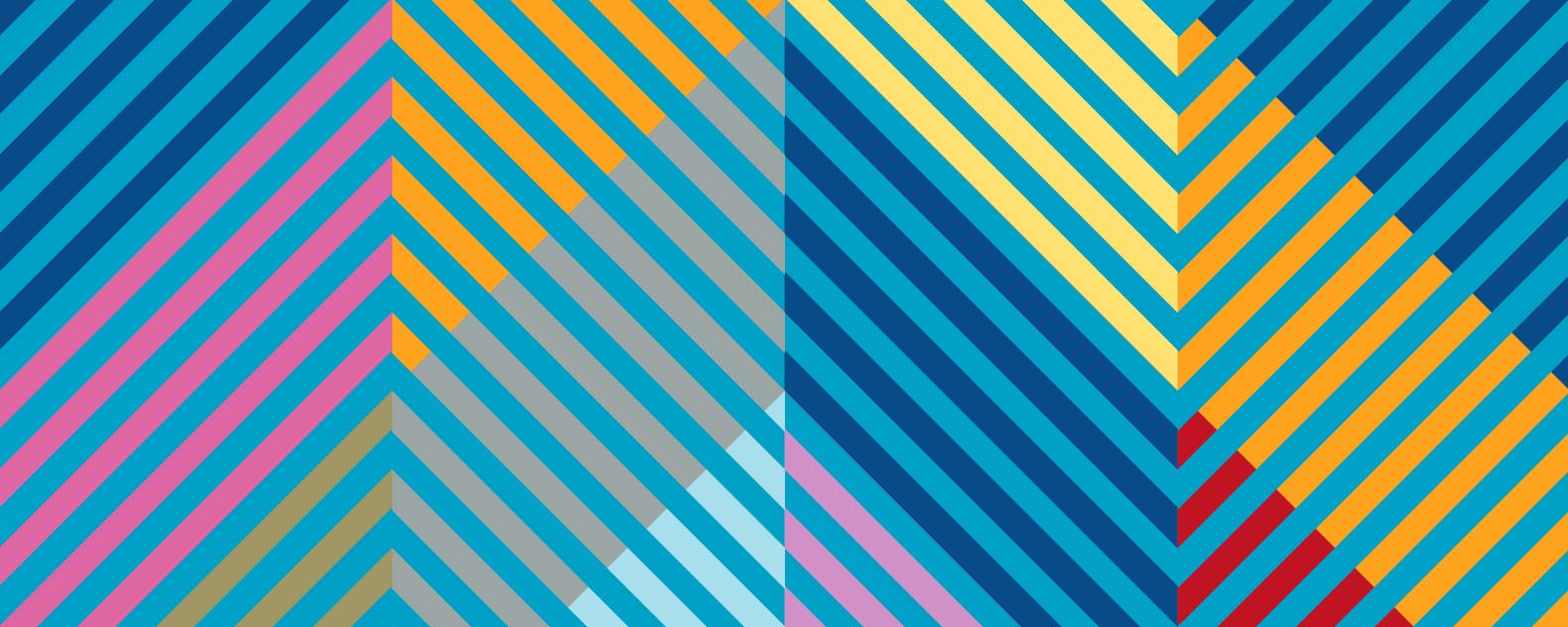 Viewpoint 4
Freedom of expression and freedom of speech are basic human rights and every set of religious or non-religious beliefs should be allowed to be criticised, offended or even satirised and mocked. Religious views inside of the same religion are highly diverse and what is offensive to some Christians for example is not offensive to some other Christians even though they hold similar or same beliefs. In the end, what is offensive to someone is arbitrary and subjective. Someone’s subjective feelings of being offended cannot be the criteria for limiting the freedom of speech because feelings are subjective and anyone can claim they are offended without objective way to determine if it is true or not.
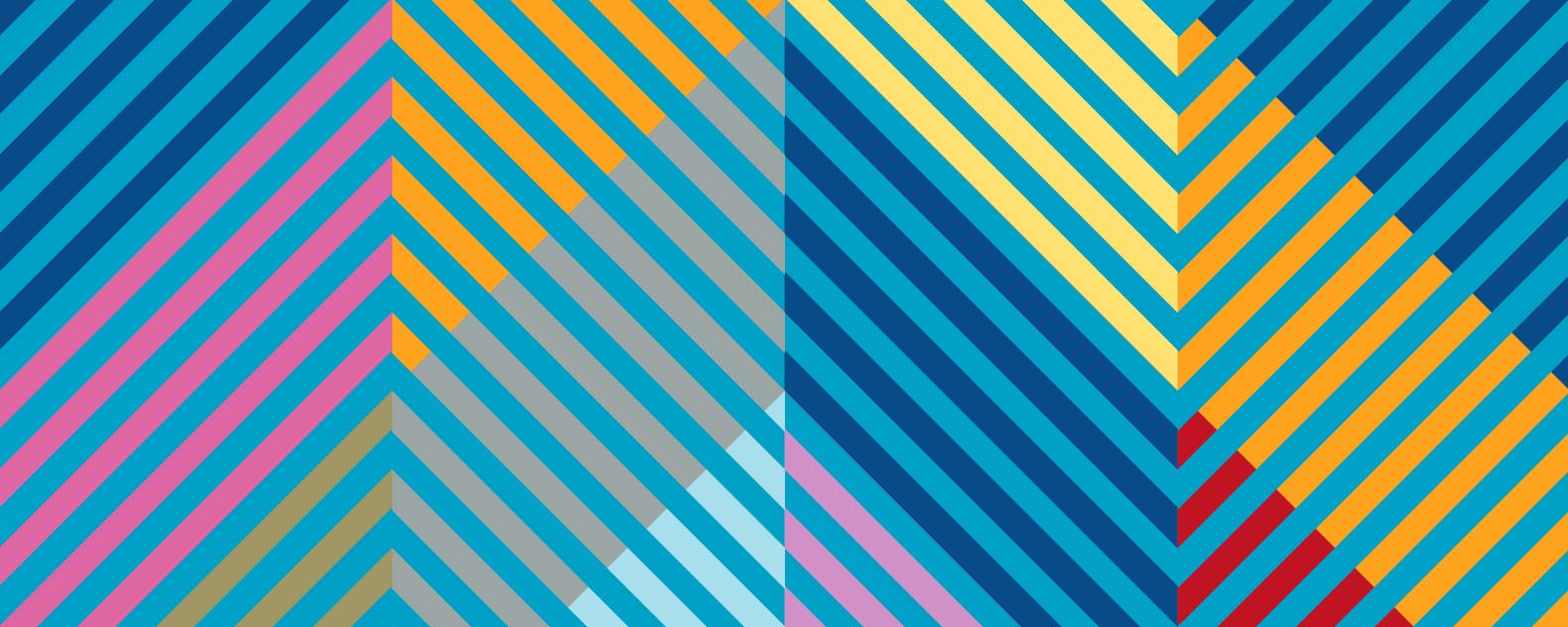 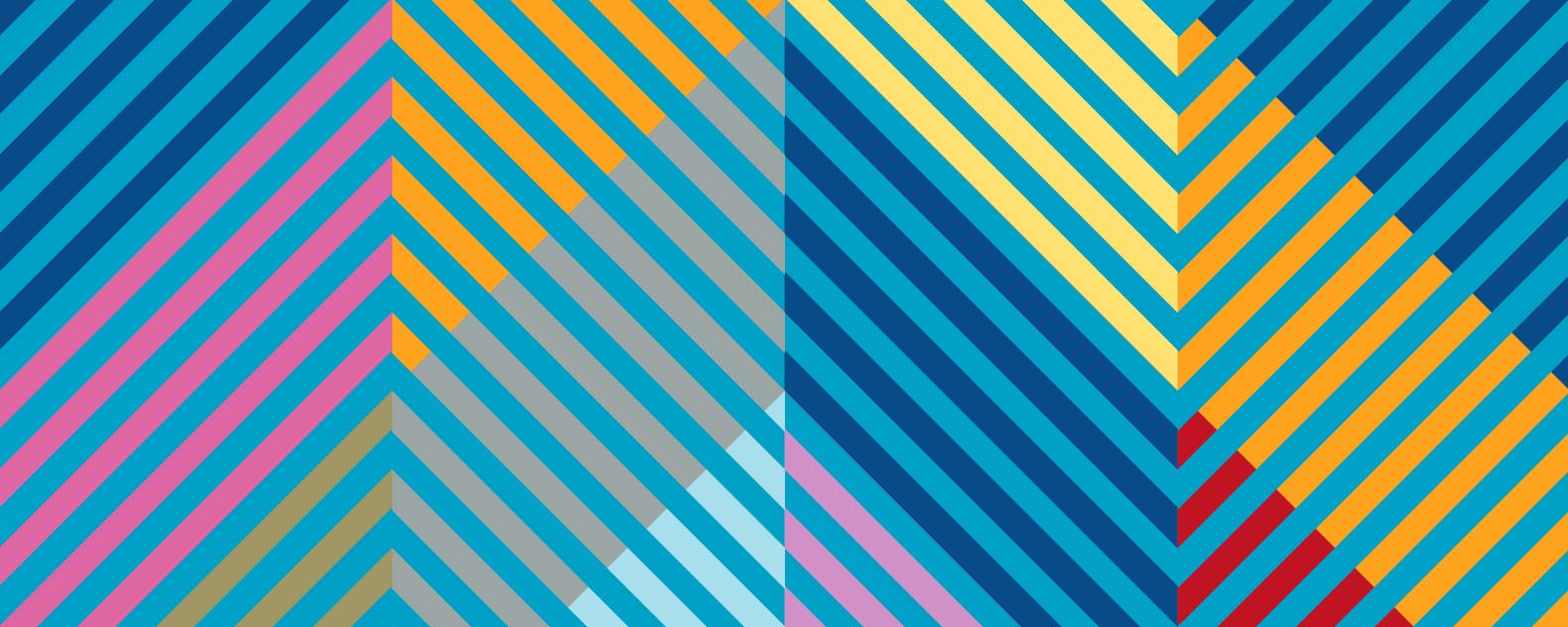 Viewpoint 5
Blasphemy laws are good in preventing discrimination, conflict, violence and protecting social harmony and religious peace. If we punish people who insult and criticise religious beliefs this will prevent confrontation between different religious groups since they will not be allowed to offend each other without consequences. This is a good thing, especially in our multicultural societies with many different faiths.
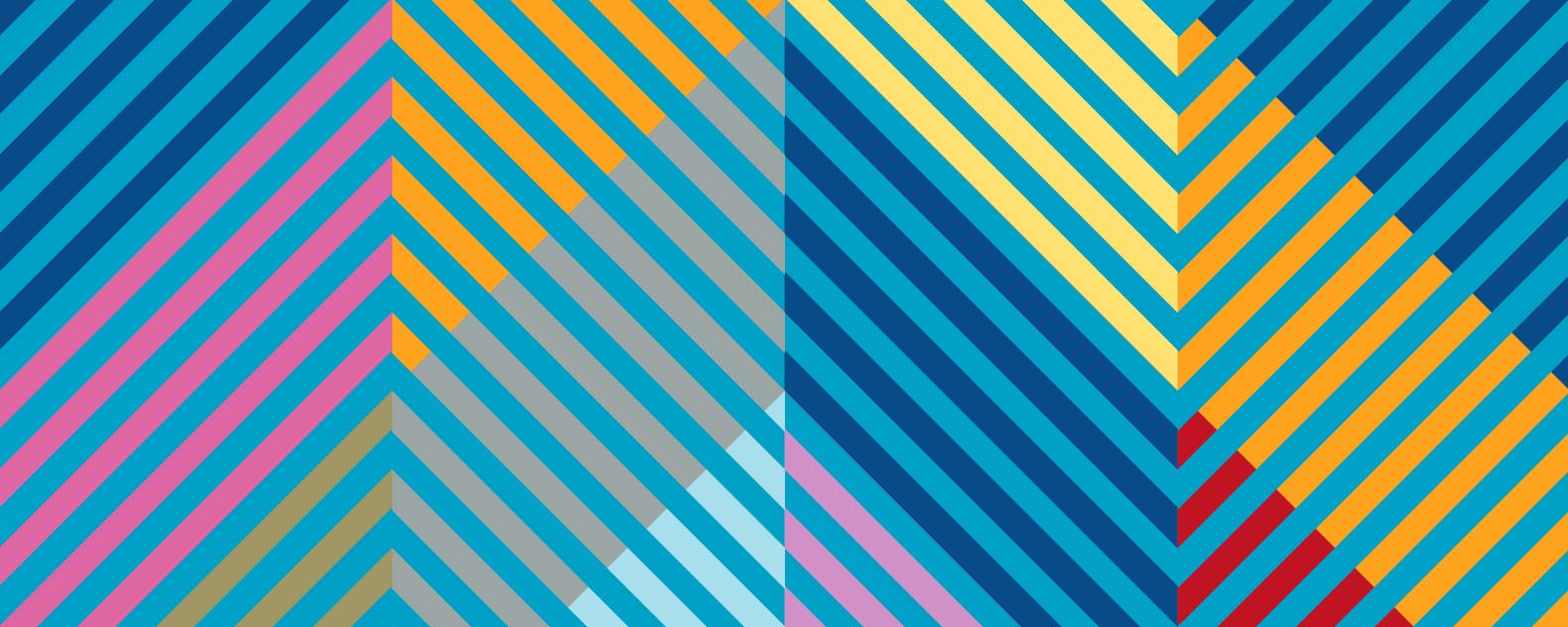 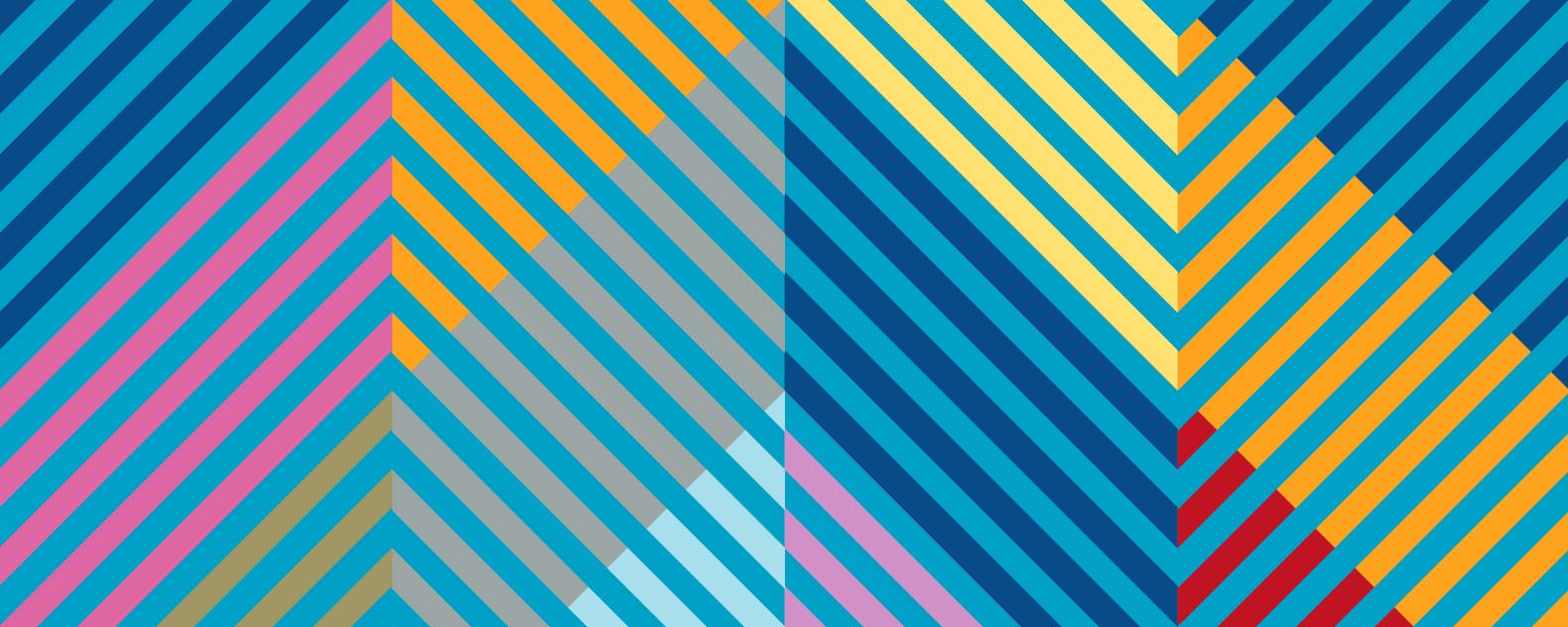 Viewpoint 6
I am a liberal and a Muslim. I believe that there should be no blasphemy laws. These kinds of laws not only prevent legitimate criticism of some religious beliefs or potentially dangerous religious leadership but are also well known to produce a culture of mob violence against blasphemers in countries that have blasphemy laws in place. These laws legitimise persecution of religious minorities and different and progressive views inside of religious tradition under a disguise of protecting the “correct“ view of the religion.
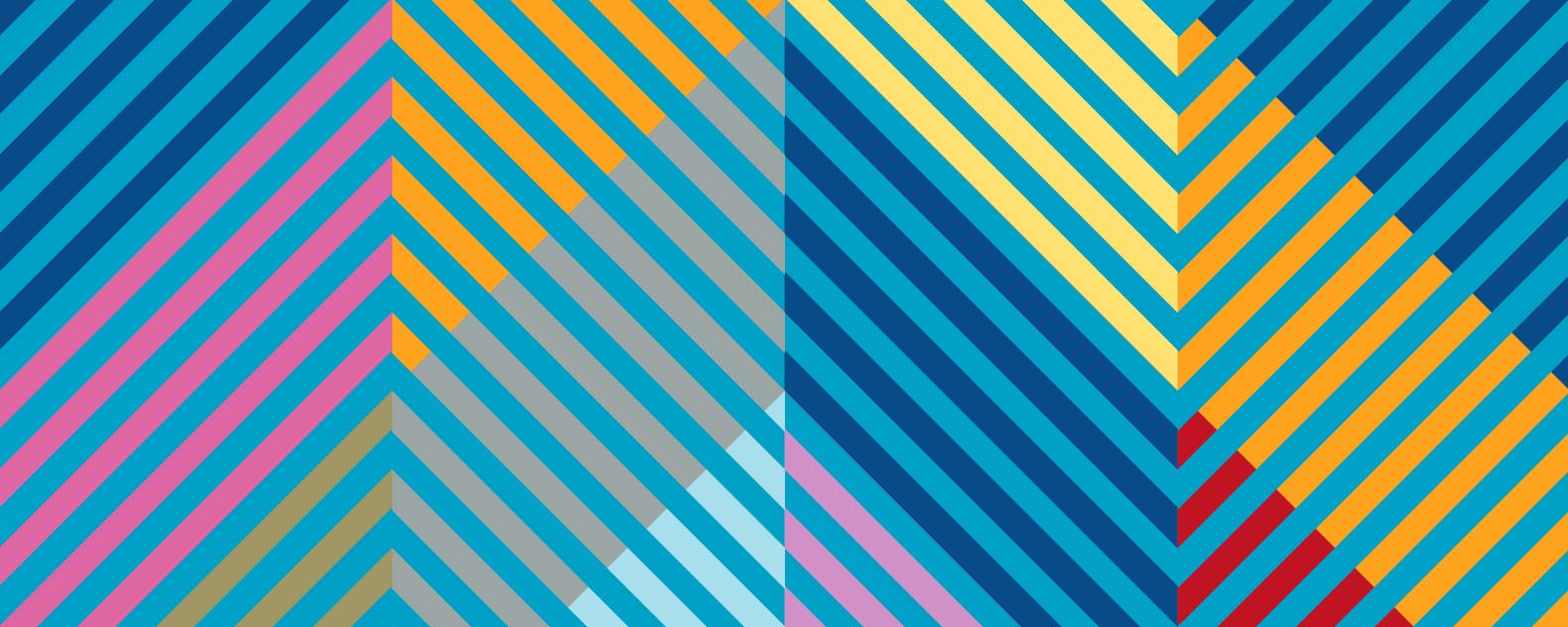 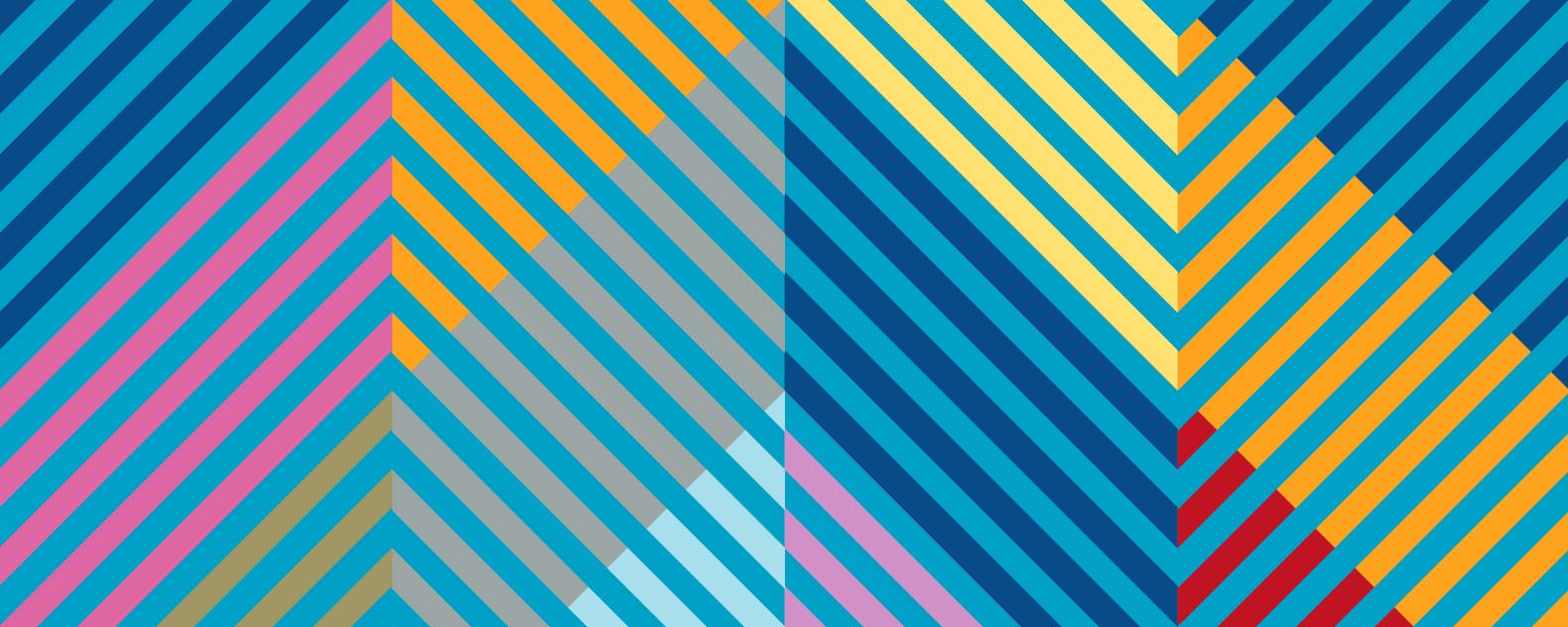 Questions
Discuss the six viewpoint we have just seen. Are they good arguments for or against a blasphemy law?
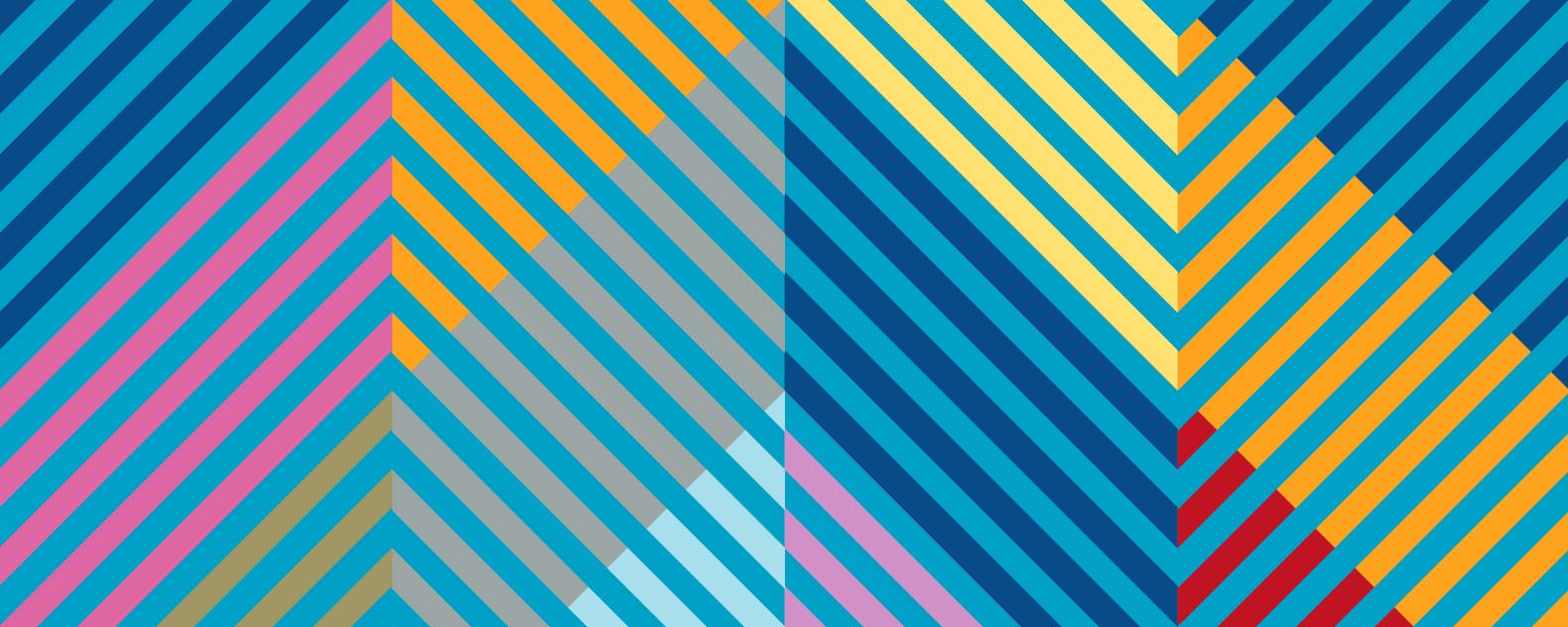 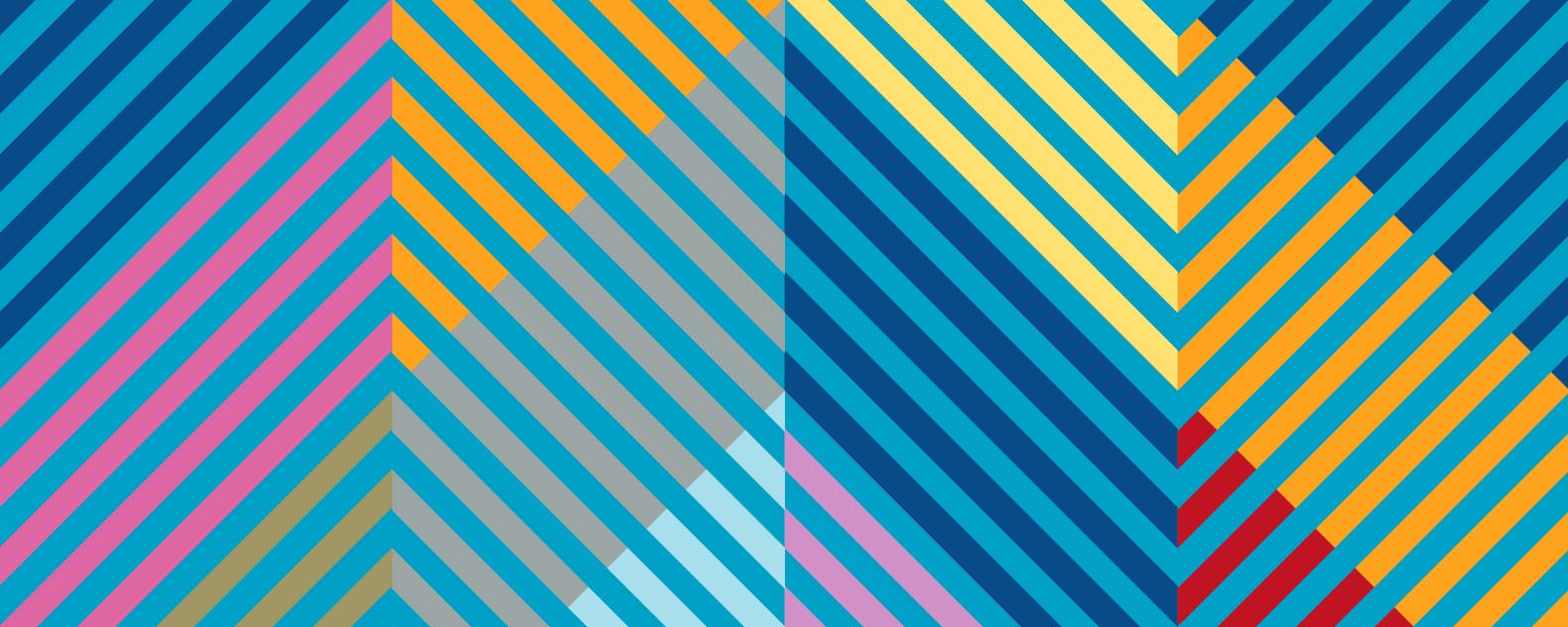 Rank the Viewpoints from best (1) to worst (6).
Discuss in pairs/groups why do you support that view.
Reflection questions to discuss:
1) Should we be free to criticise religious (and non-religious) beliefs?
2) Should we be free to mock and satirise religious (and non-religious) beliefs?
3) What is the benefit of being able to criticise religious beliefs, and what are potential benefits of not being able to do so?
4) Is there a benefit in liberal democracy to be able to satirise or mock religious beliefs?
5) Is there a benefit in liberal democracy to restrict and punish satirising or mocking religious (and non-religious) beliefs?
6) Overall, would you argue that we should be free or restricted in being able to mock religious (and non-religious) beliefs?
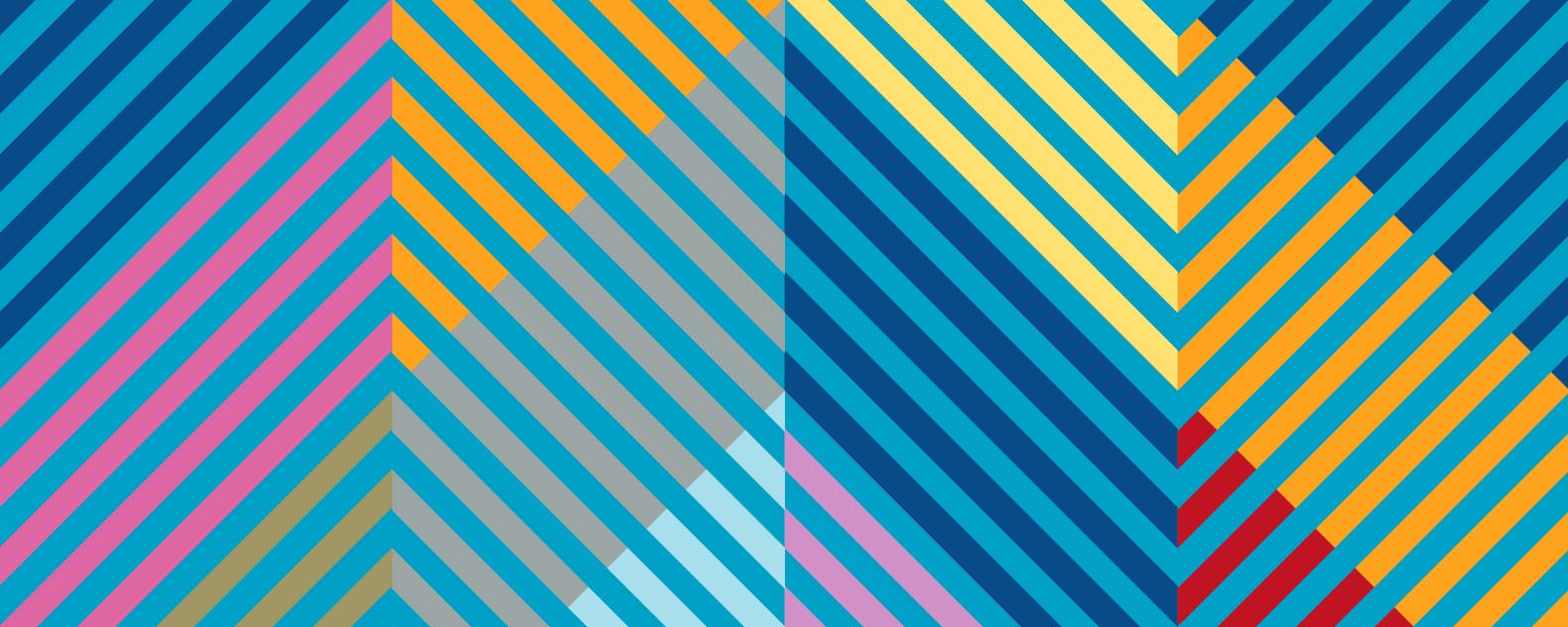 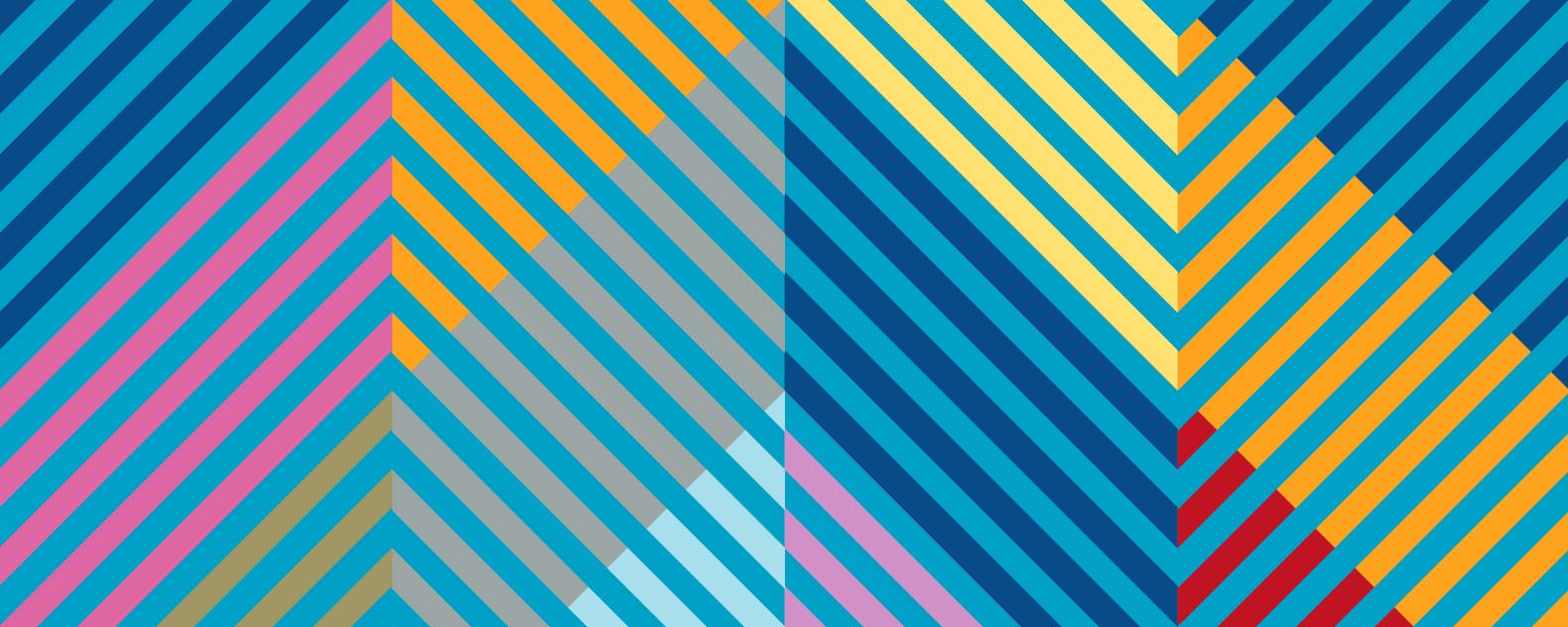 Task
Match the following descriptions of a law restricting speech on religion to the time and place – guess which of the countries matches the description.
Time and place:
France 13th - 18th Century
16th century to the mid-19th century England
18th - 21st Century USA
France 18th - 21st century
Iran 20th - 21st century
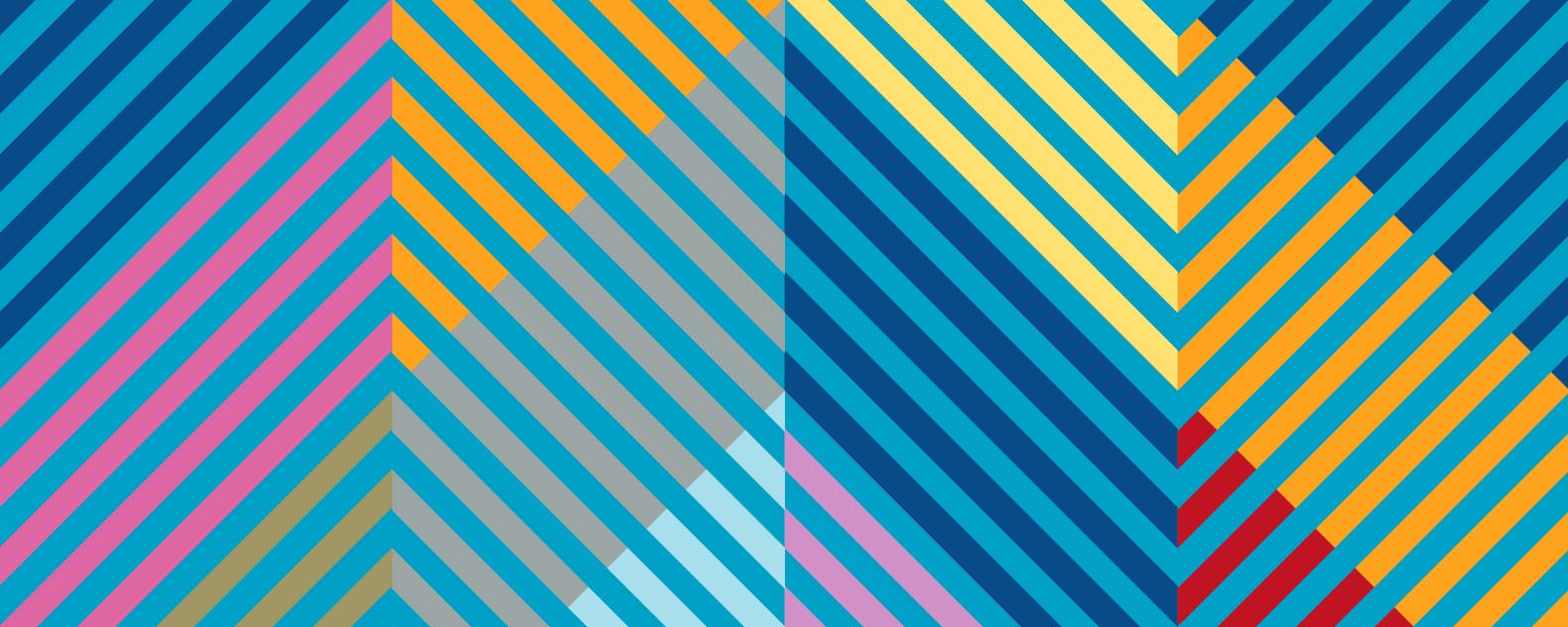 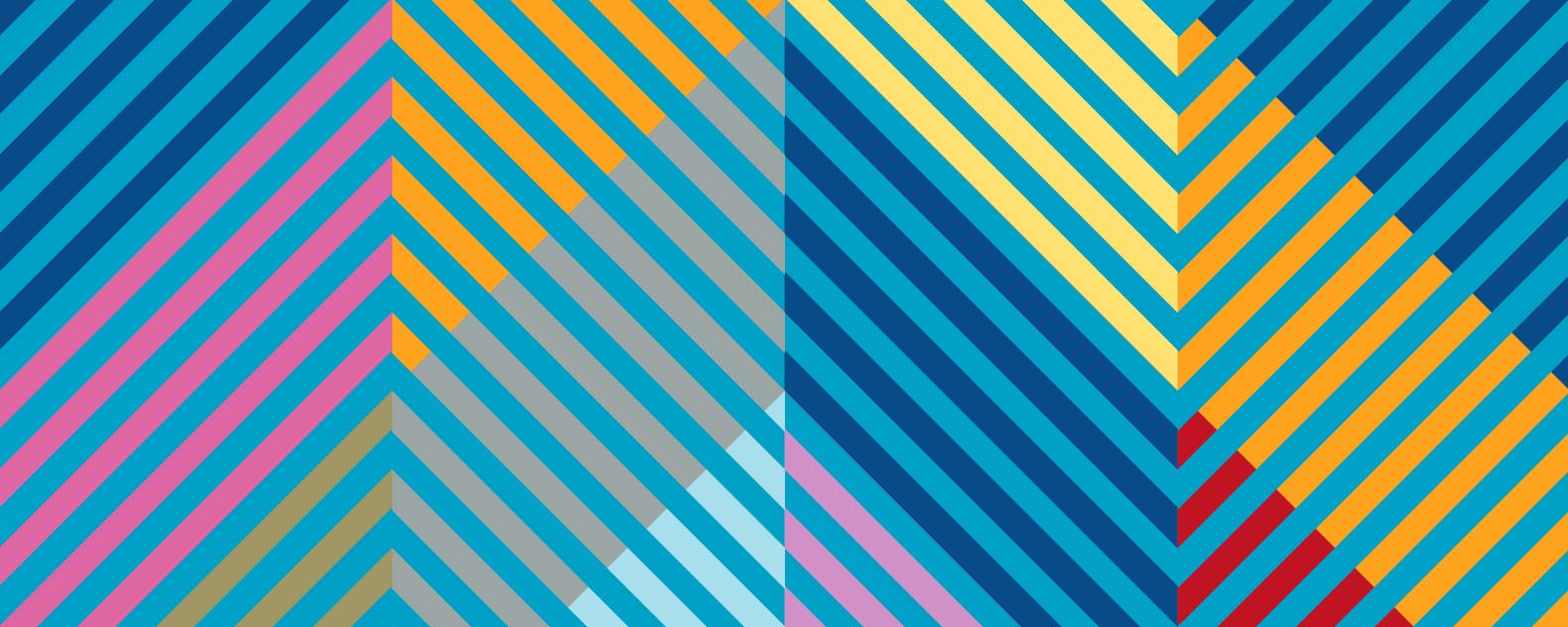 Description 1
“All foul language against God, including denying his being or providence, all profane scoffing at the Holy Scriptures and Jesus Christ, and exposing any part thereof to contempt or ridicule are punishable by the temporal courts with death, imprisonment, corporal punishment and fine.”
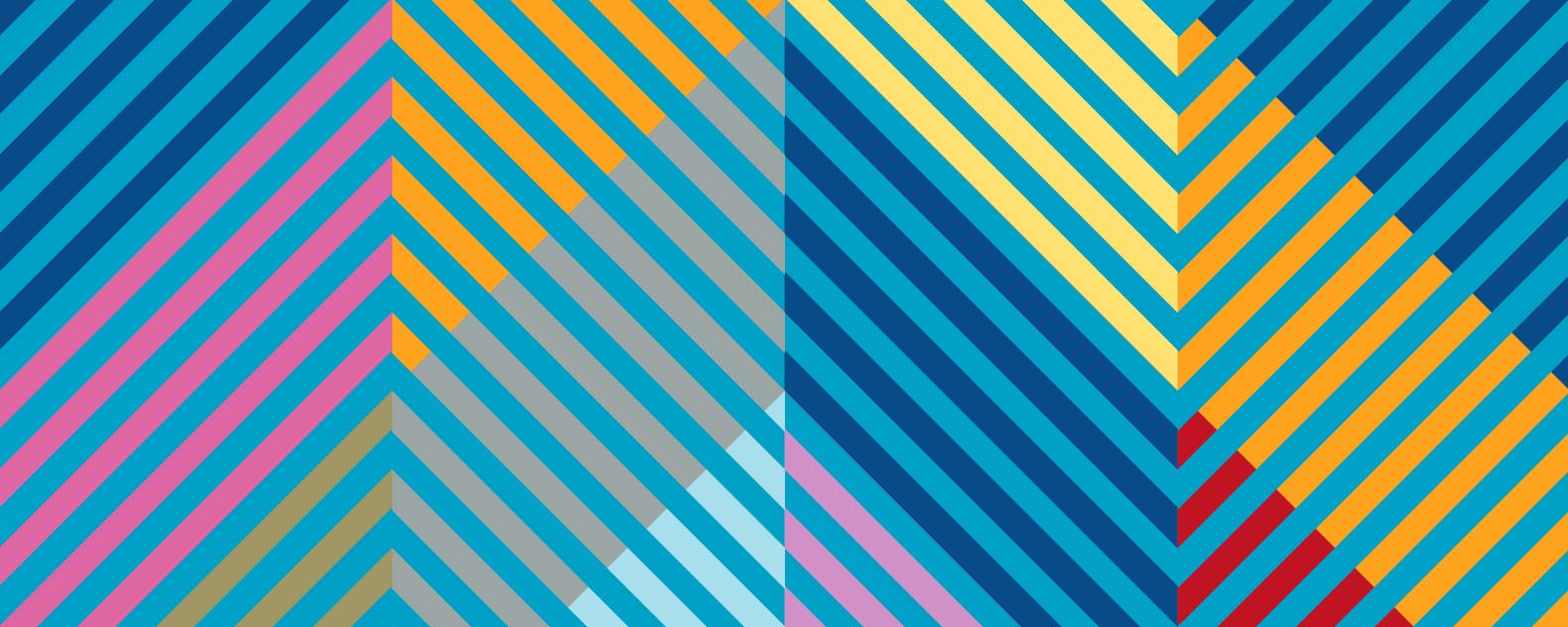 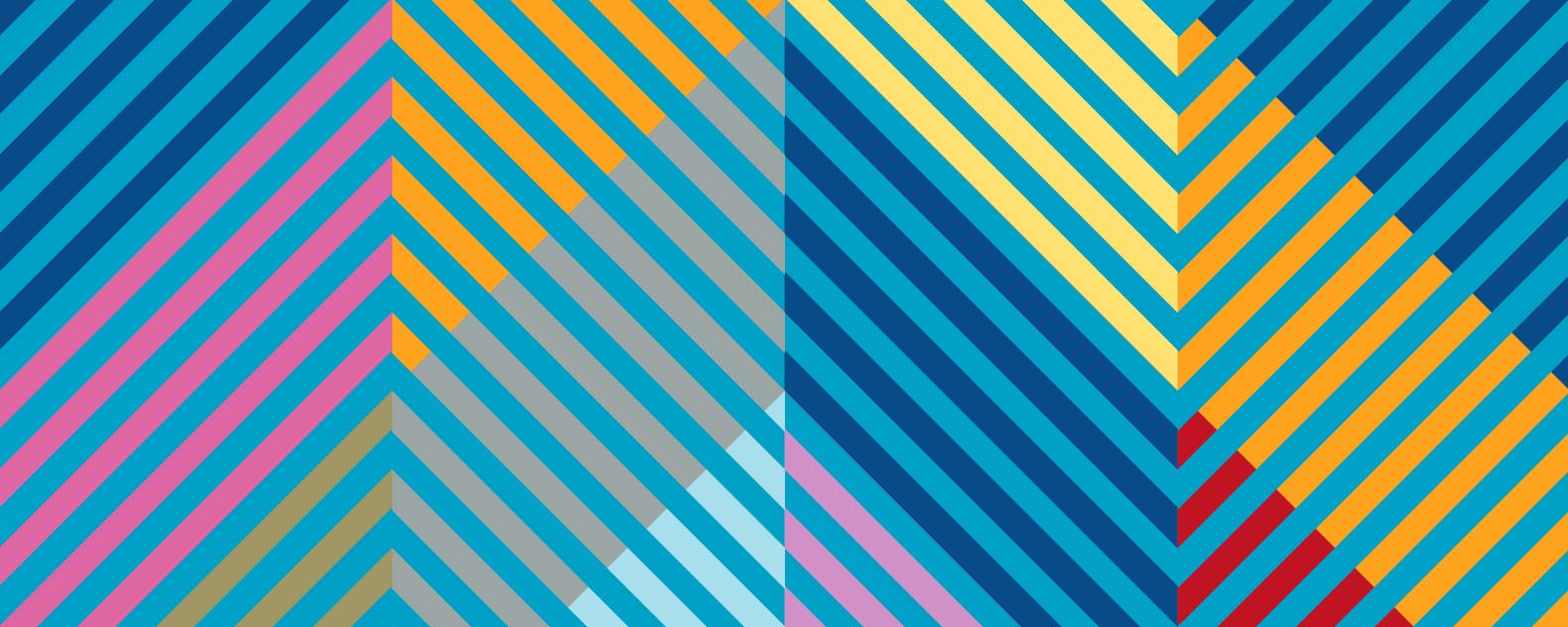 Description 2
“Congress shall make no law respecting an establishment of religion, or prohibiting the free exercise thereof; or abridging the freedom of speech, or of the press; or the right of the people peaceably to assemble, and to petition the government for a redress of grievances.”
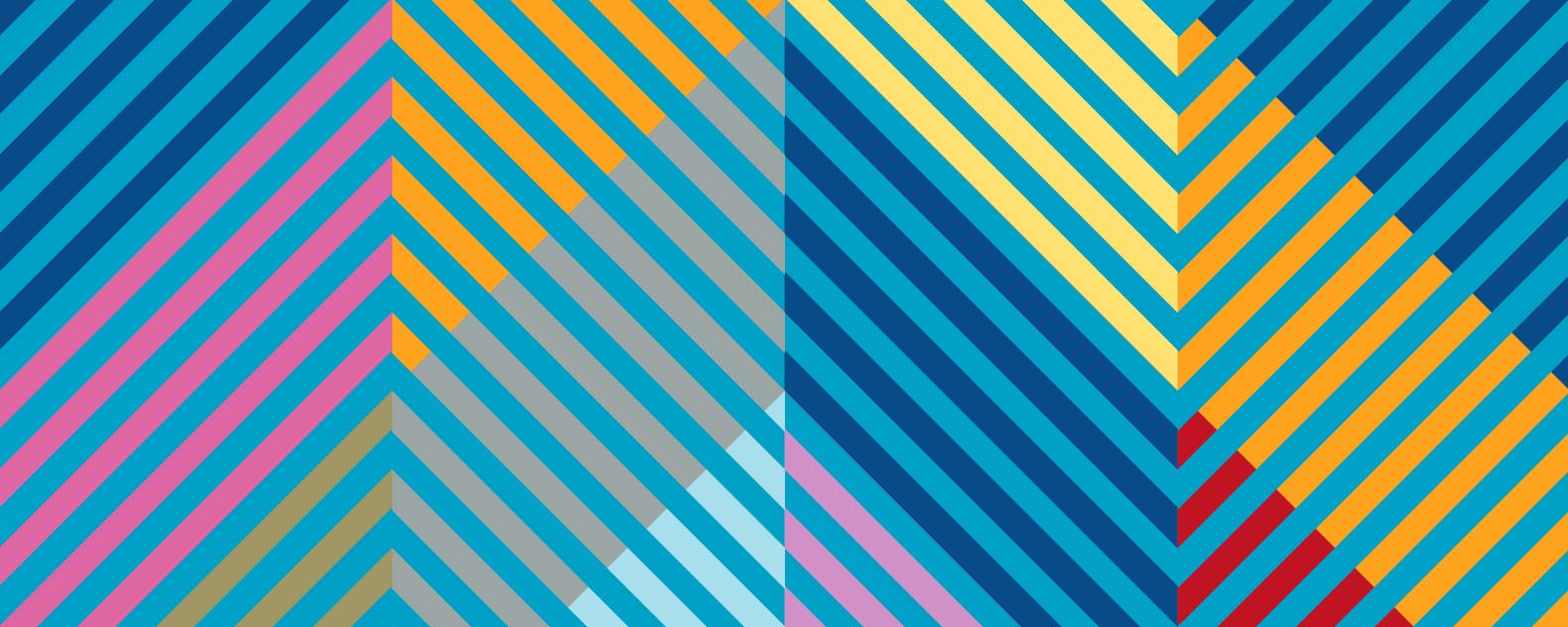 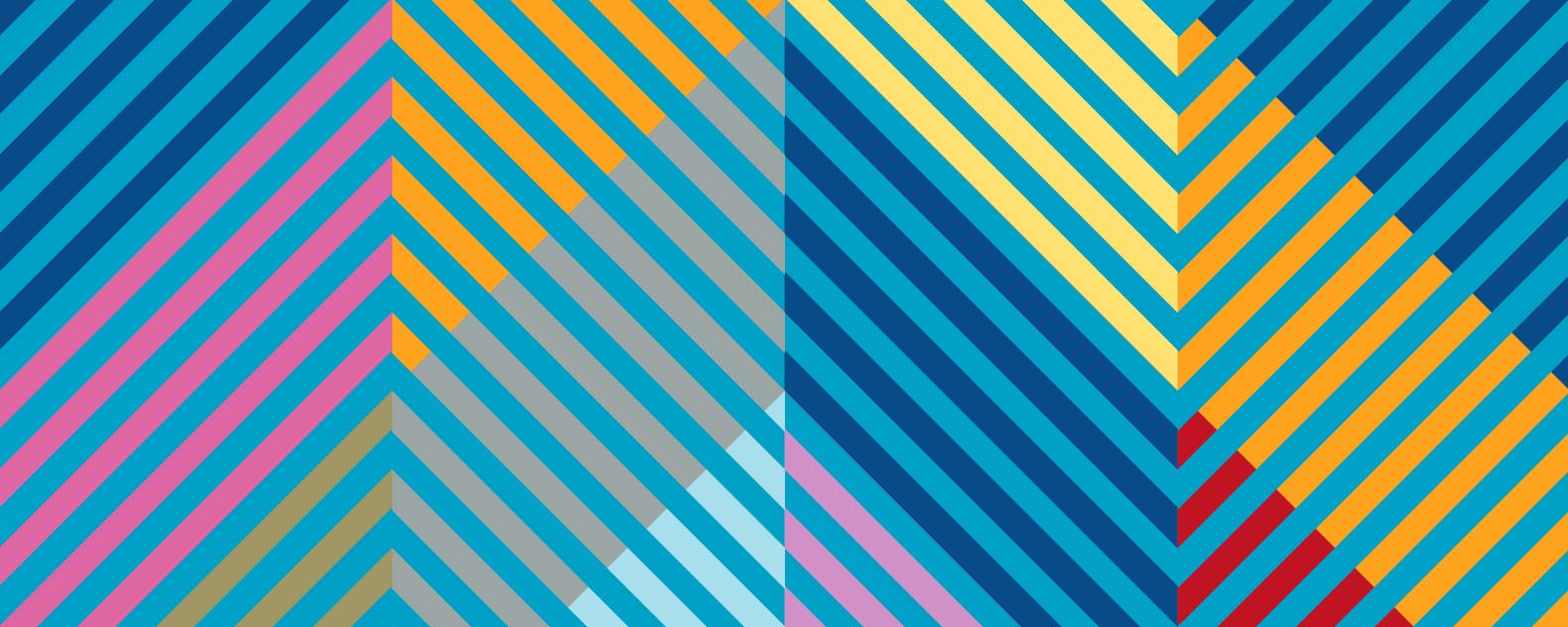 Description 3
The law prevents against criticizing the Islamic regime, insulting Islam, and publishing materials that deviate from Islamic standards. Religious teachings and interpretations that diverge from the ones imposed by the state are punishable by law.
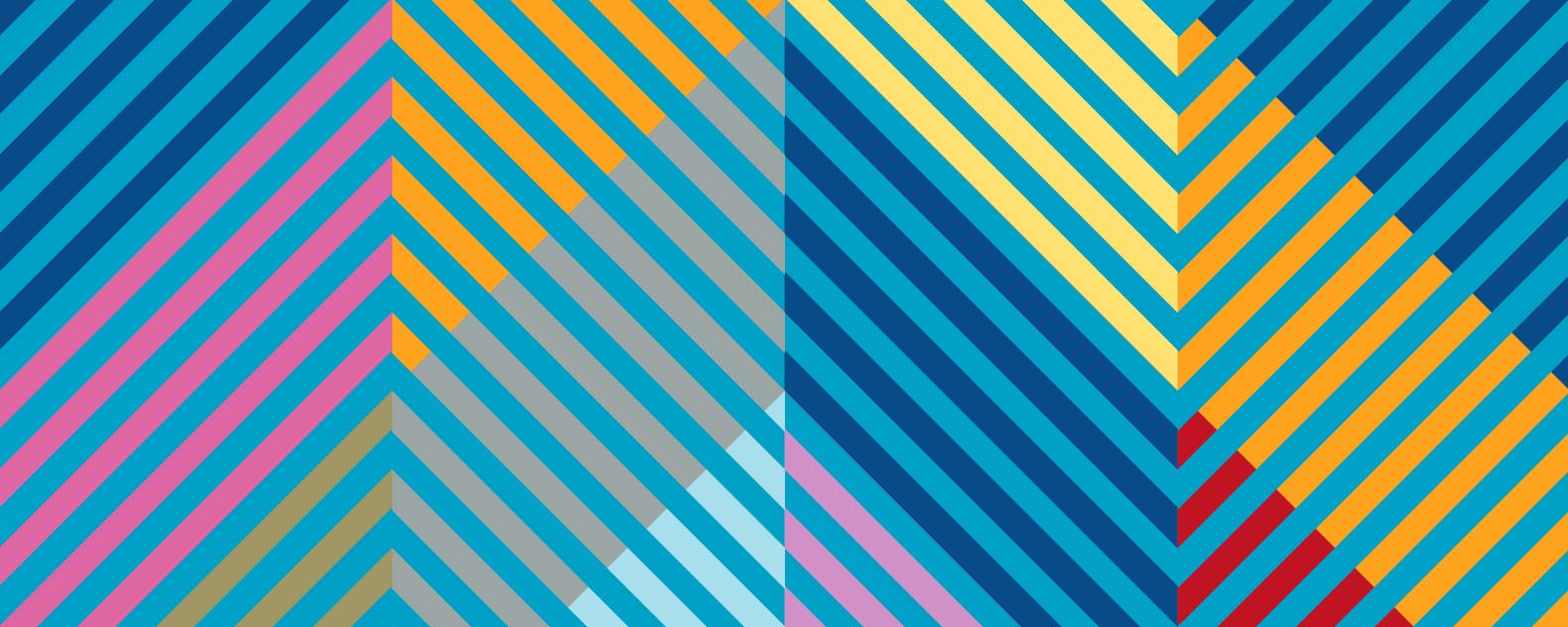 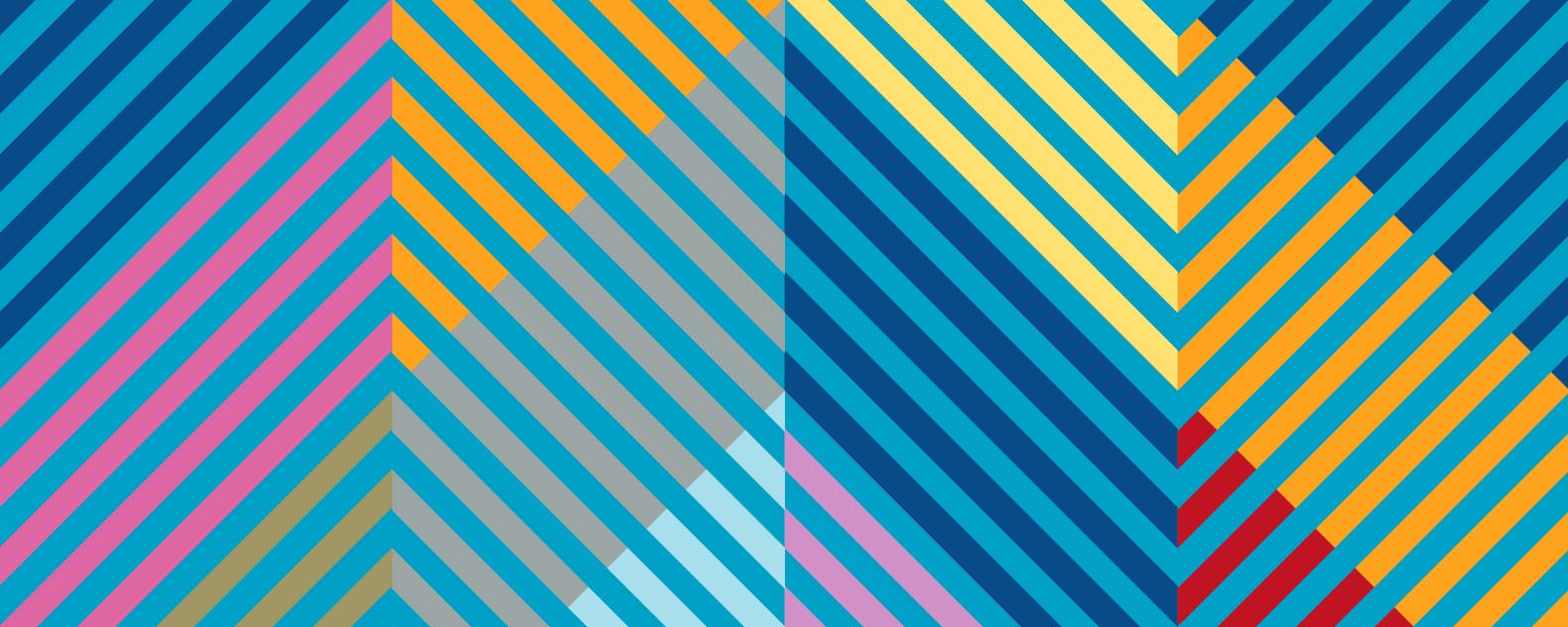 Description 4
Criticising and satirising or ridiculing religious and nonreligious ideas are not punished by law. Criticising religious leaders and their views is open and free for everyone.
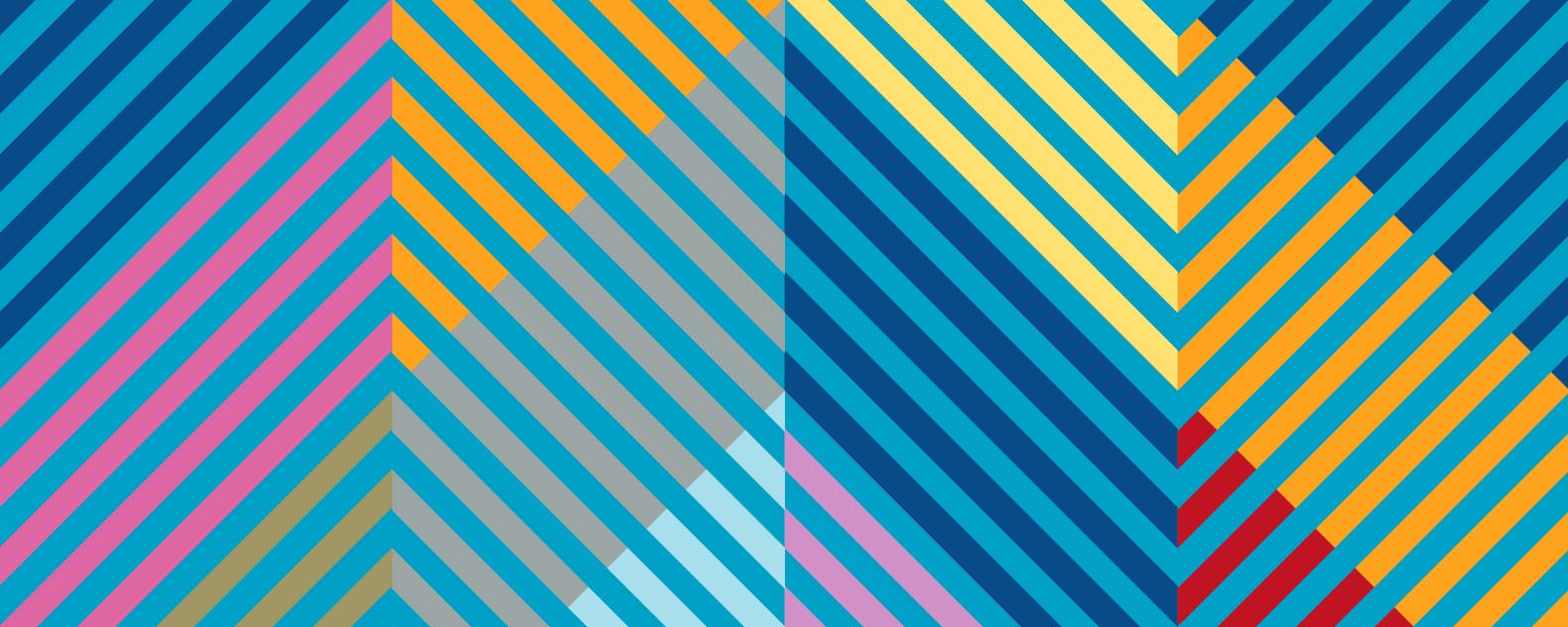 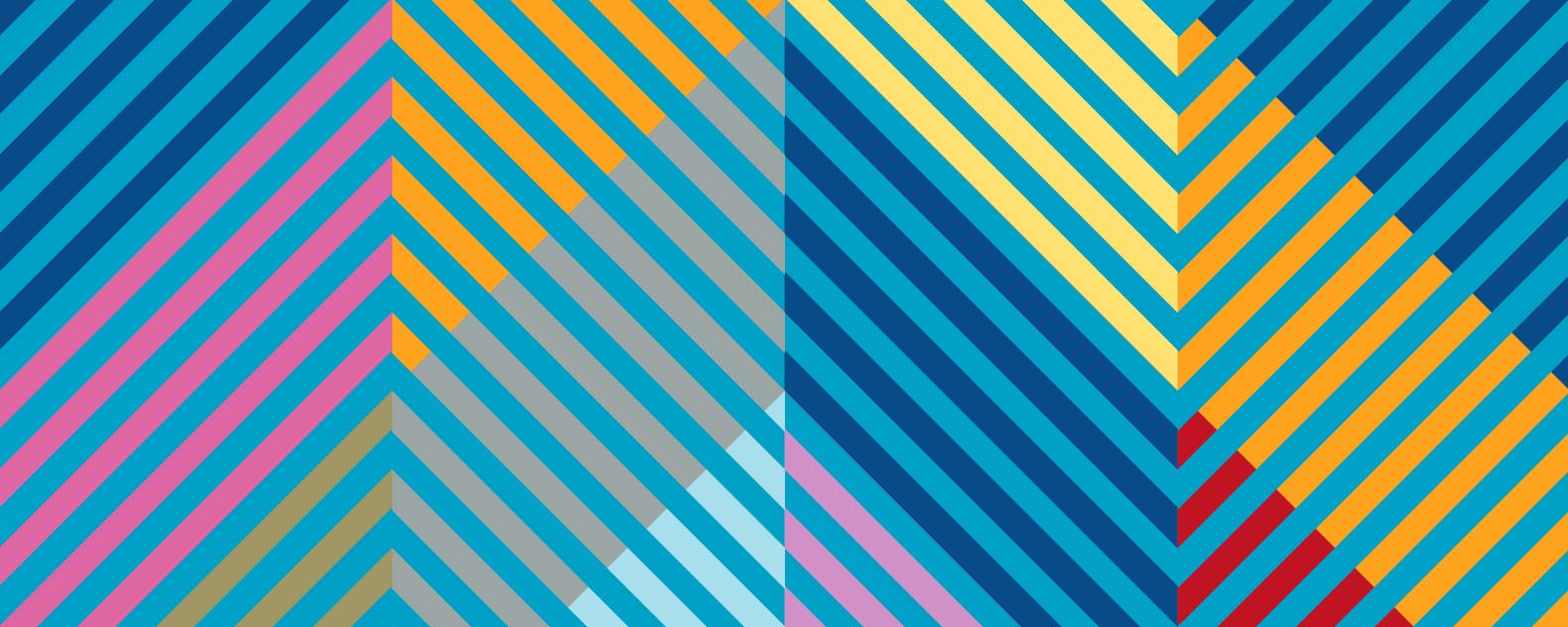 Description 5
An attack on the purity of religion was punished by law and became extreme during the reign of Louis IX. Later canonized by the Catholic church as Saint Louis, he became obsessed in his fight against heretics, Jews and Muslims, and set the punishment for blasphemy to mutilation of the tongue and lips.
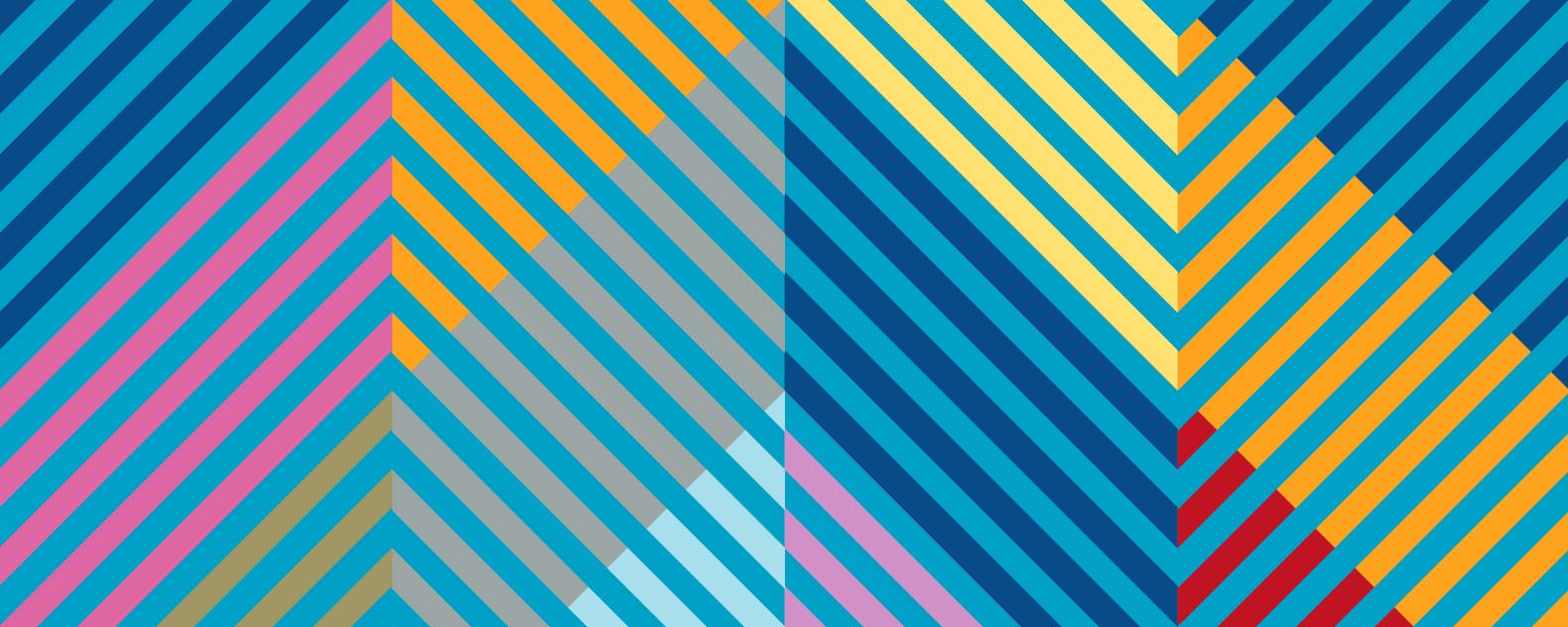 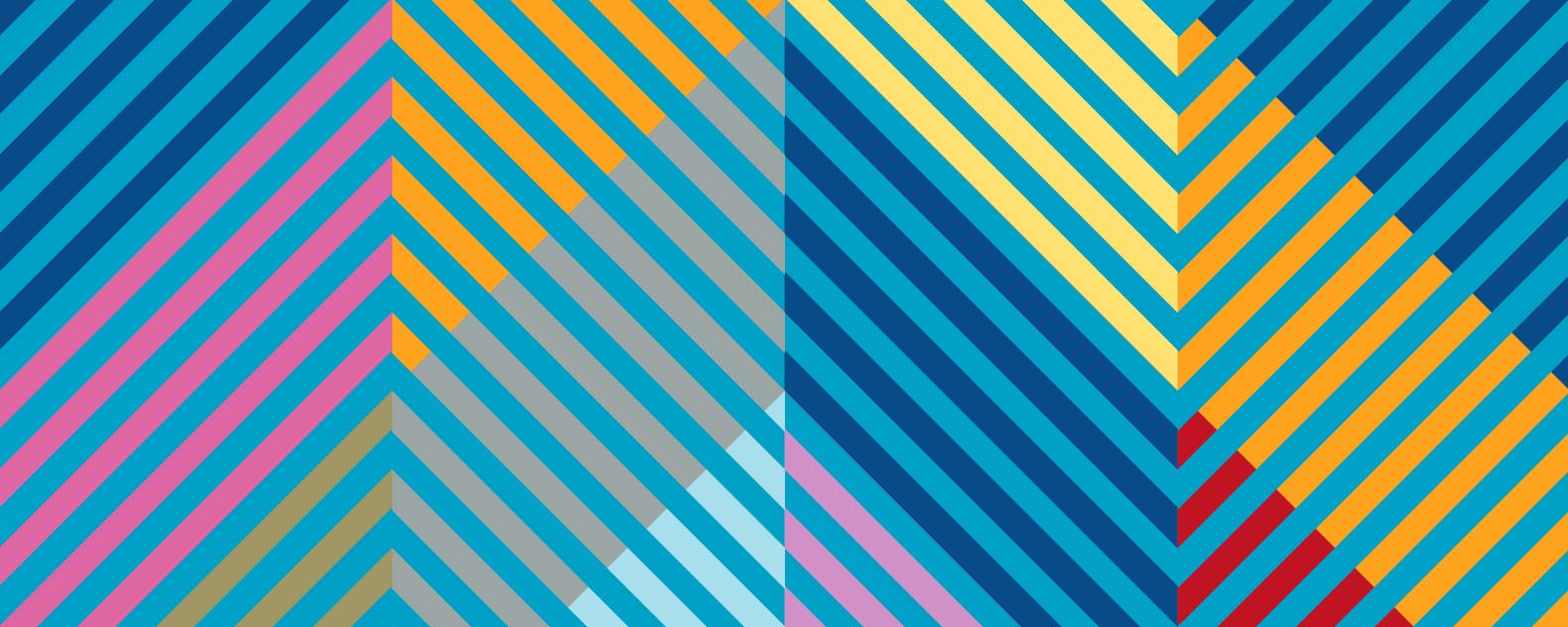 Discuss in pairs whether each of these was a blasphemy law or not and why.
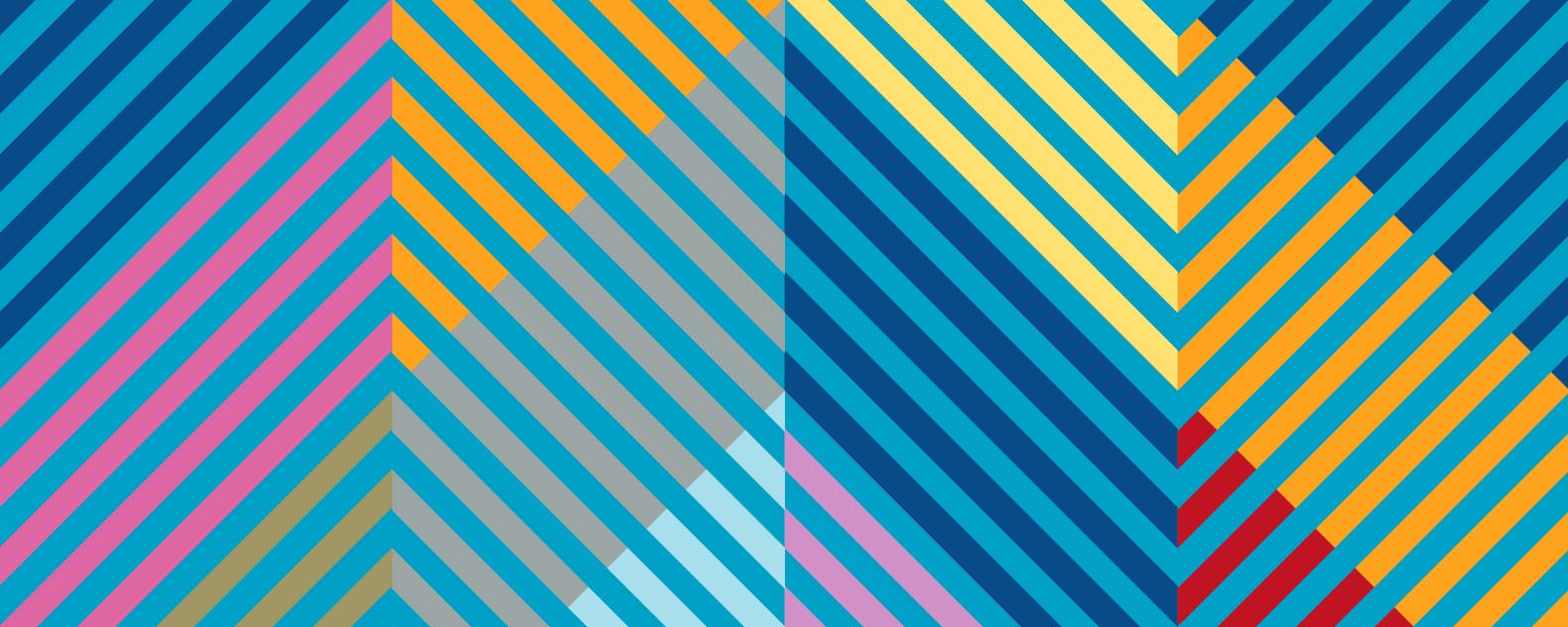 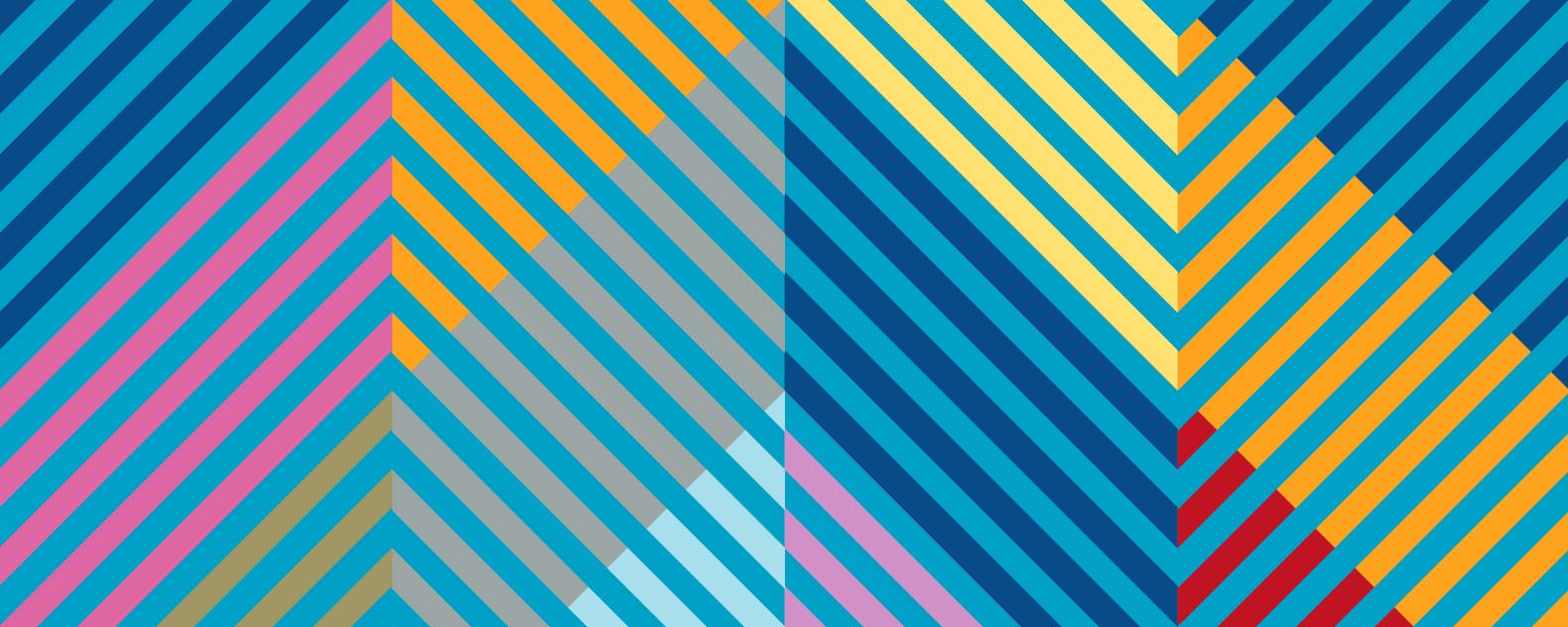 Answers
1 - 16th century to the mid-19th century England
2 - 18th - 21st Century USA
3 - France 13th - 18th Century
4 - Iran 20th - 21st century
 5 - France 18th - 21st century
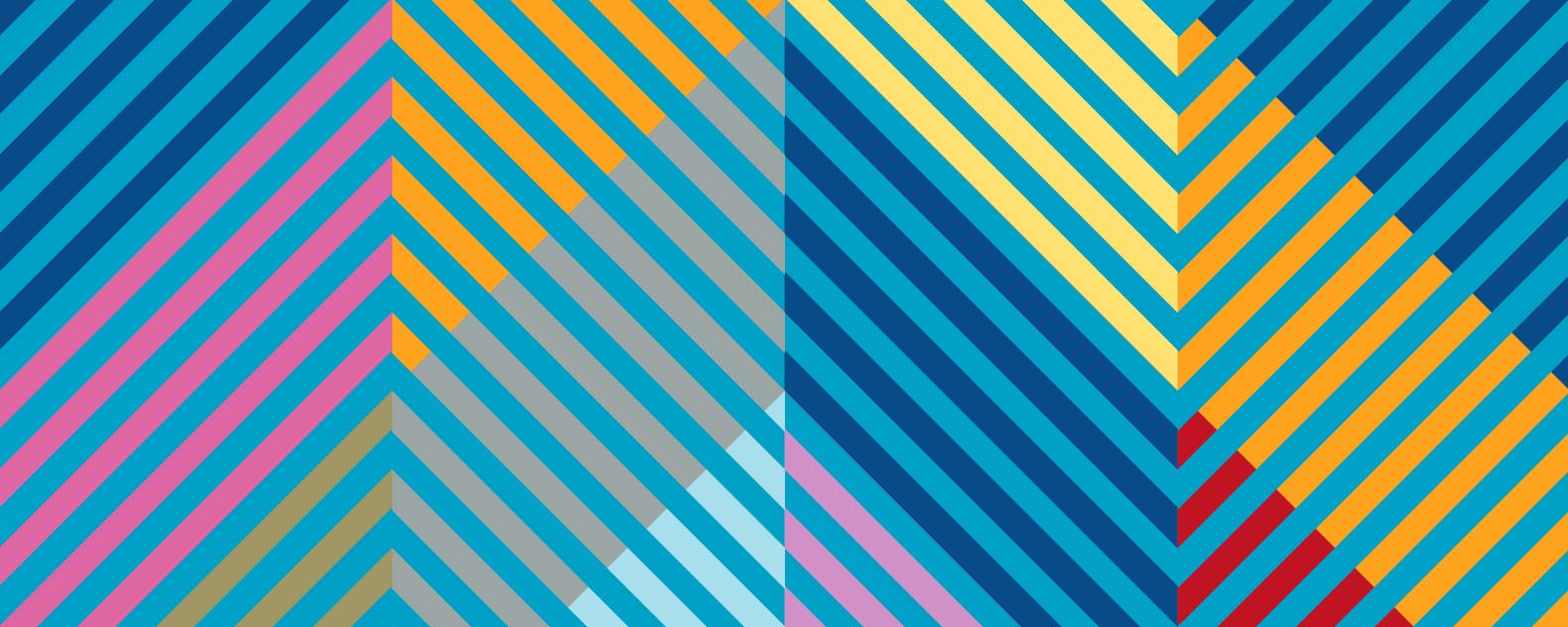 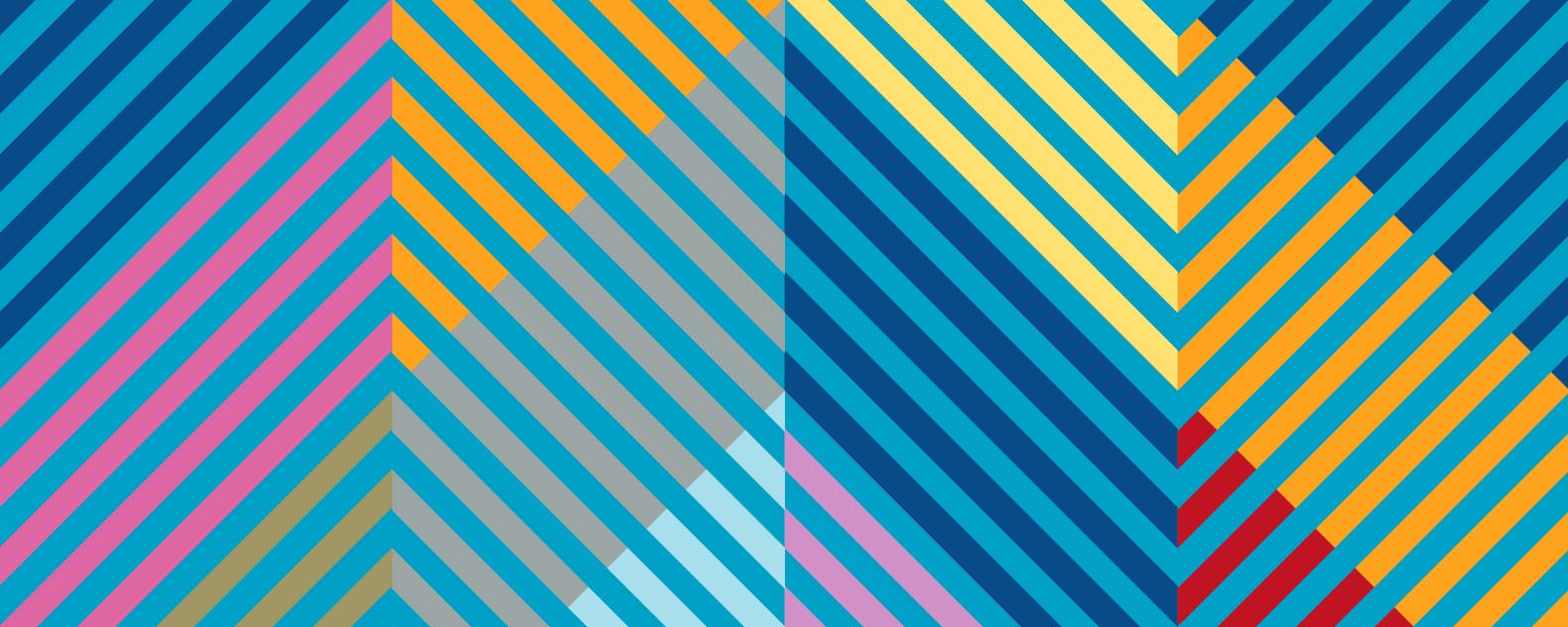 Extension Task
1) Research Charlie Hebdo shootings in France - are Muslims in France discriminated against?
2) Research Christian Asia Bibi blasphemy case in Pakistan – are Christians in Pakistan discriminated against?
3) Write an email to the government of Pakistan explaining why they should abolish their blasphemy law or keep it in place
4) Write an email to the government of UK, USA or France explaining why they should criminalise blasphemy law and bring it back
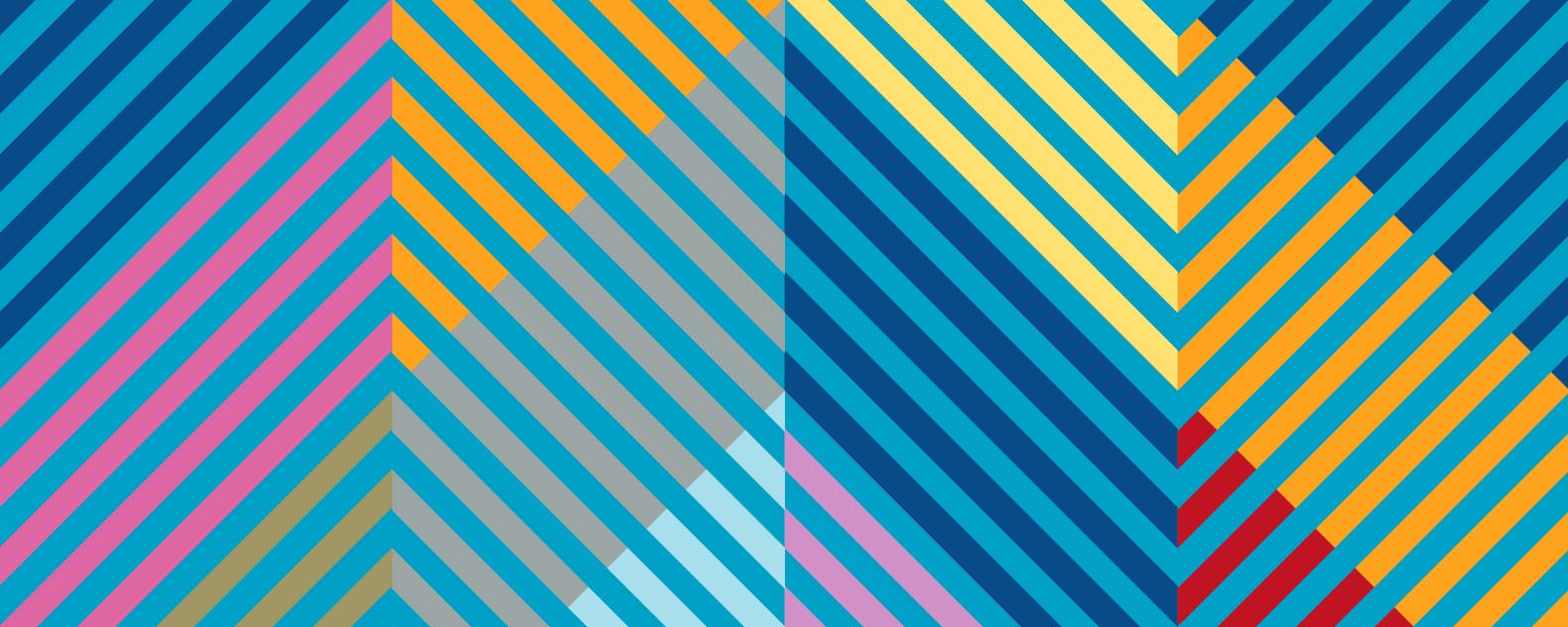